Alternate Assessment
December 2023
MAPA Training Introduction
Caryn Giarratano, Ph.D.
DESE Assistant Director of Assessment
Slide 1
1
December 2023
Part One: Overview
Caryn Giarratano, Ph.D.
DESE Assistant Director of Assessment
Slide 2
2
DLM Kite Programs
3
Kite Suite
Educator Portal
Student Portal
State Education Agency
DLM Required Training Courses
Educator Portal Tasks
4
Enter information
Retrieve information
Complete tasks
Parameters of MAP-A
5
A student eligible for MAP-A does not participate in any other statewide standardized assessments.
English Learners in grades 1-12 may take the WIDA Alternate ACCESS English test.
MAP-A students are not included in national or international assessments.
Standards and Crosswalks
6
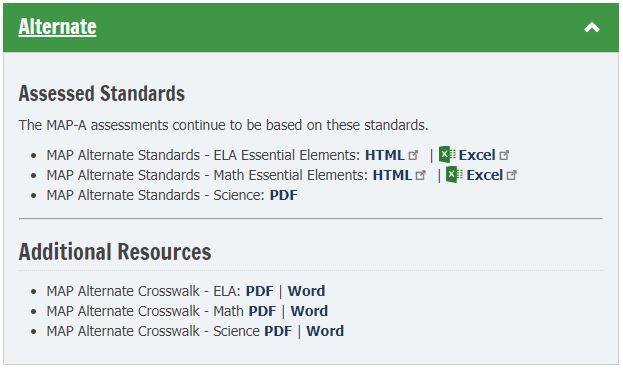 Instructionally Embedded
7
Instruction and assessment forms a teach/test pattern throughout the year.
Fall window is September through December.
Spring window is February through May.
EEs are embedded in day-to-day instruction.
Missouri Uses Two Models
8
Instructionally Embedded is used for ELA and math with grades 3-8, and 11 required to test in both windows.
Year End is used for science with grades 5, 8, and 11 required to test in the spring.
Integrate Goals and EEs
9
Use the information from the Linkage Levels and Mini-Maps to plan instruction and create IEP goals 
Create goals with short-term objectives or benchmarks.
Begin the teaching/testing pattern in September and February.
December 2023
Part 2: Tour of DESE MAPA
Caryn Giarratano, Ph.D.
DESE Assistant Director of Assessment
Slide 10
10
DESE Quick Links
11
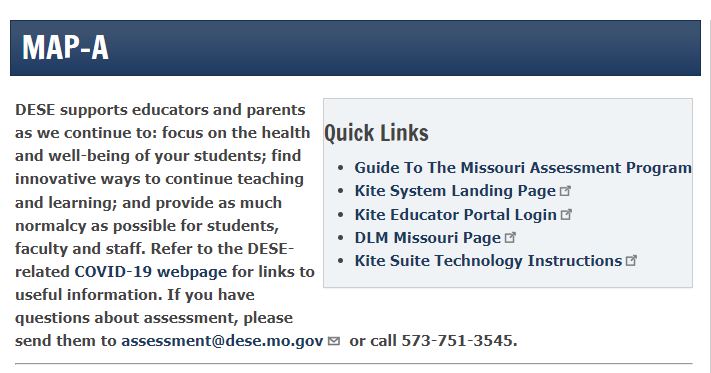 DESE MAPA Tabs
12
There are six tabs on the DESE MAPA webpage to organize alternate assessment guidance documents.
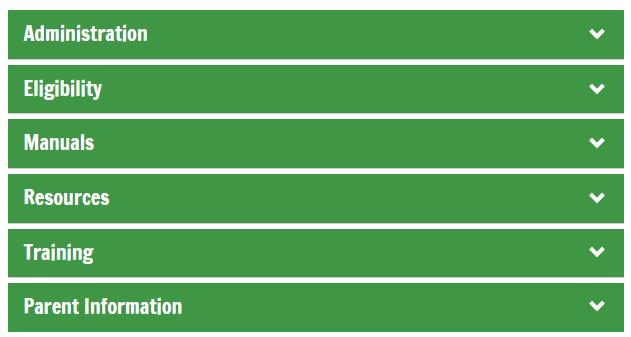 Administration Tab
13
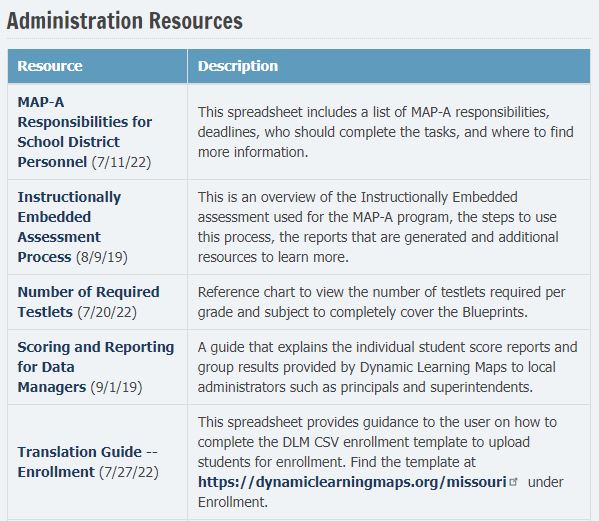 Please view this guidance document for DTCs, MDTCs, data managers, and teachers, to learn MAP-A responsibilities for each.
Testlets To Cover Blueprint
14
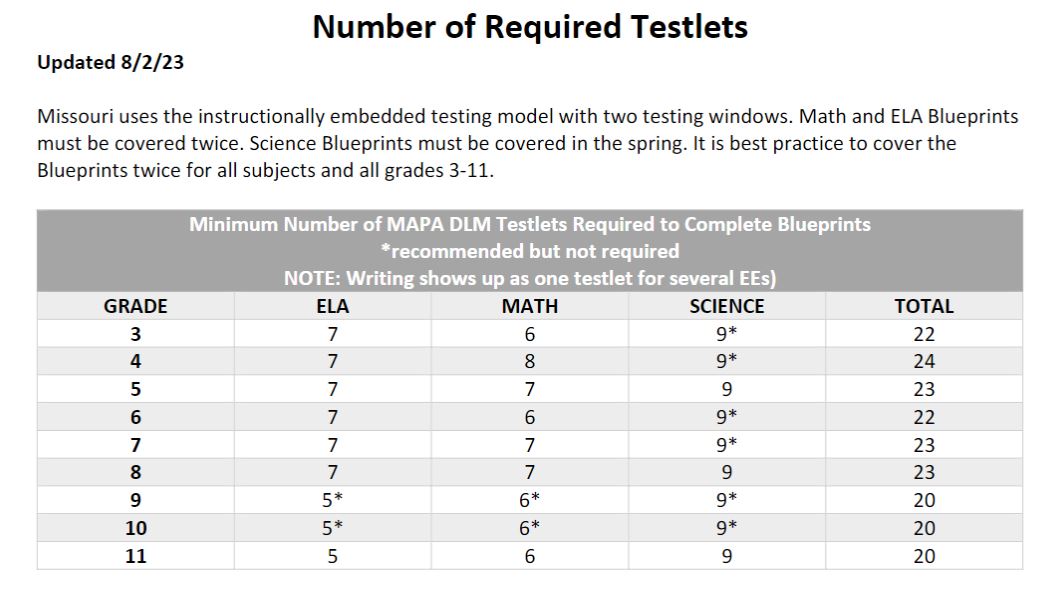 Eligibility Tab
15
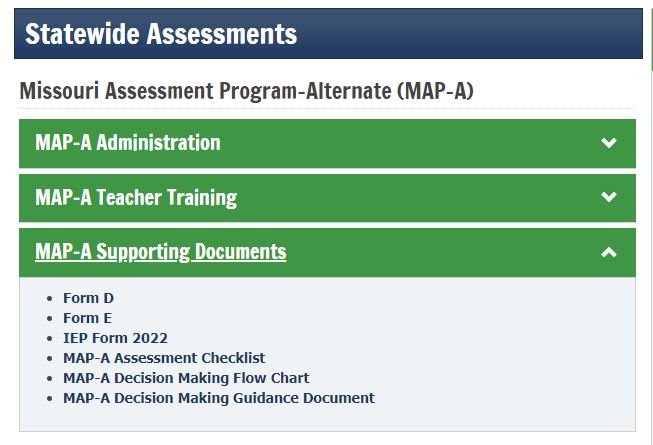 The Eligibility tab links to the Compliance page for eligibility guidance.
Manuals Tab
16
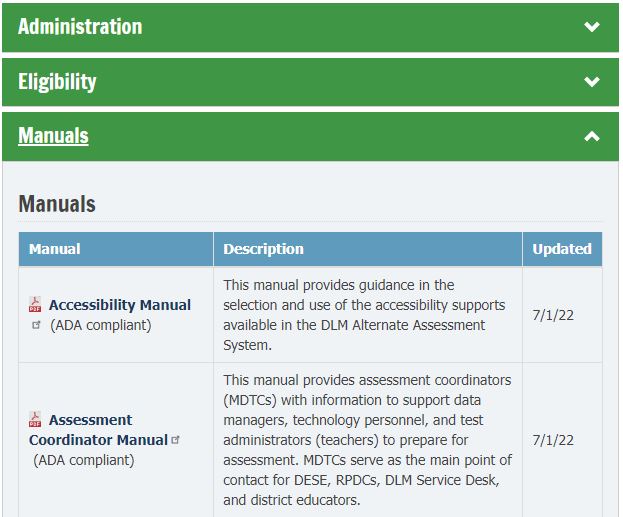 Resources Tab
17
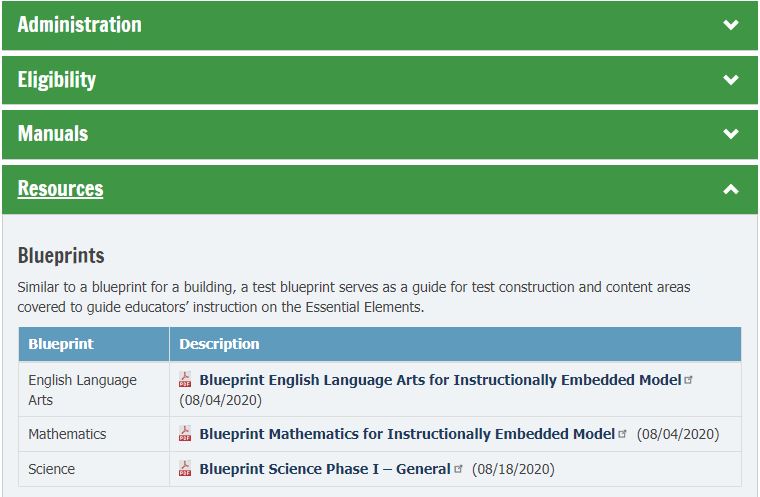 Blueprint Claims and EEs
18
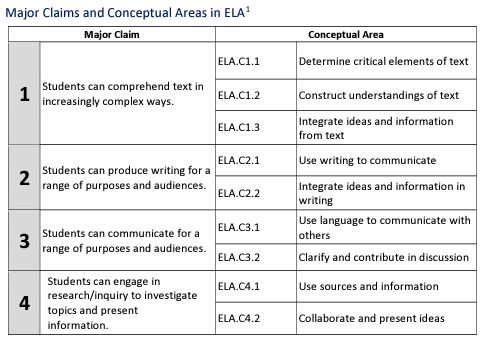 Math Blueprint Example
19
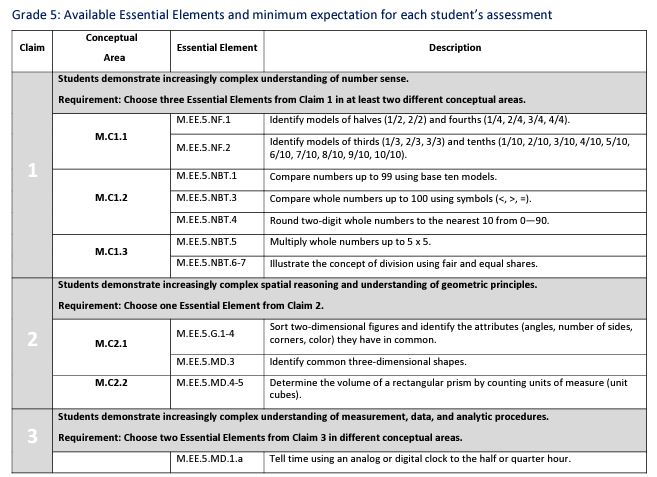 19
Training Tab
20
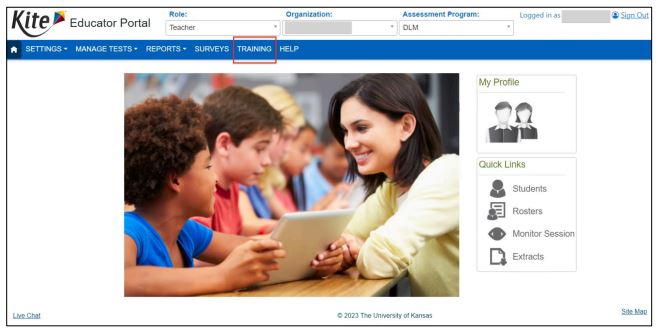 Parent Information Tab
21
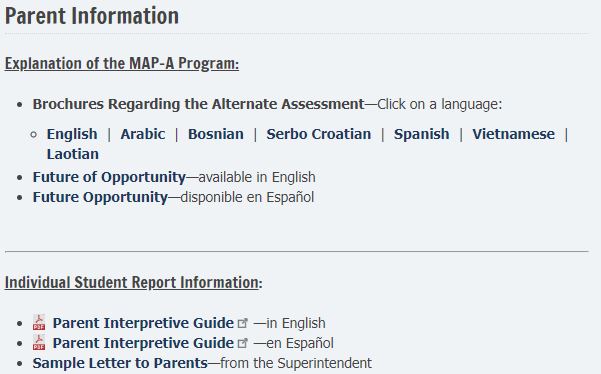 Finding an Activity
22
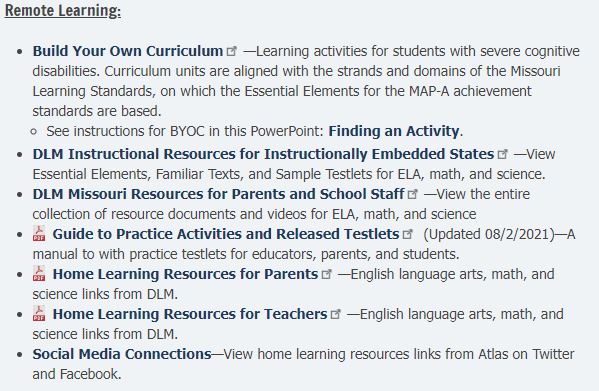 December 2023
Part 3: Tour of DLM
Caryn Giarratano, Ph.D.
DESE Assistant Director of Assessment
Slide 23
23
View DLM Missouri Page
24
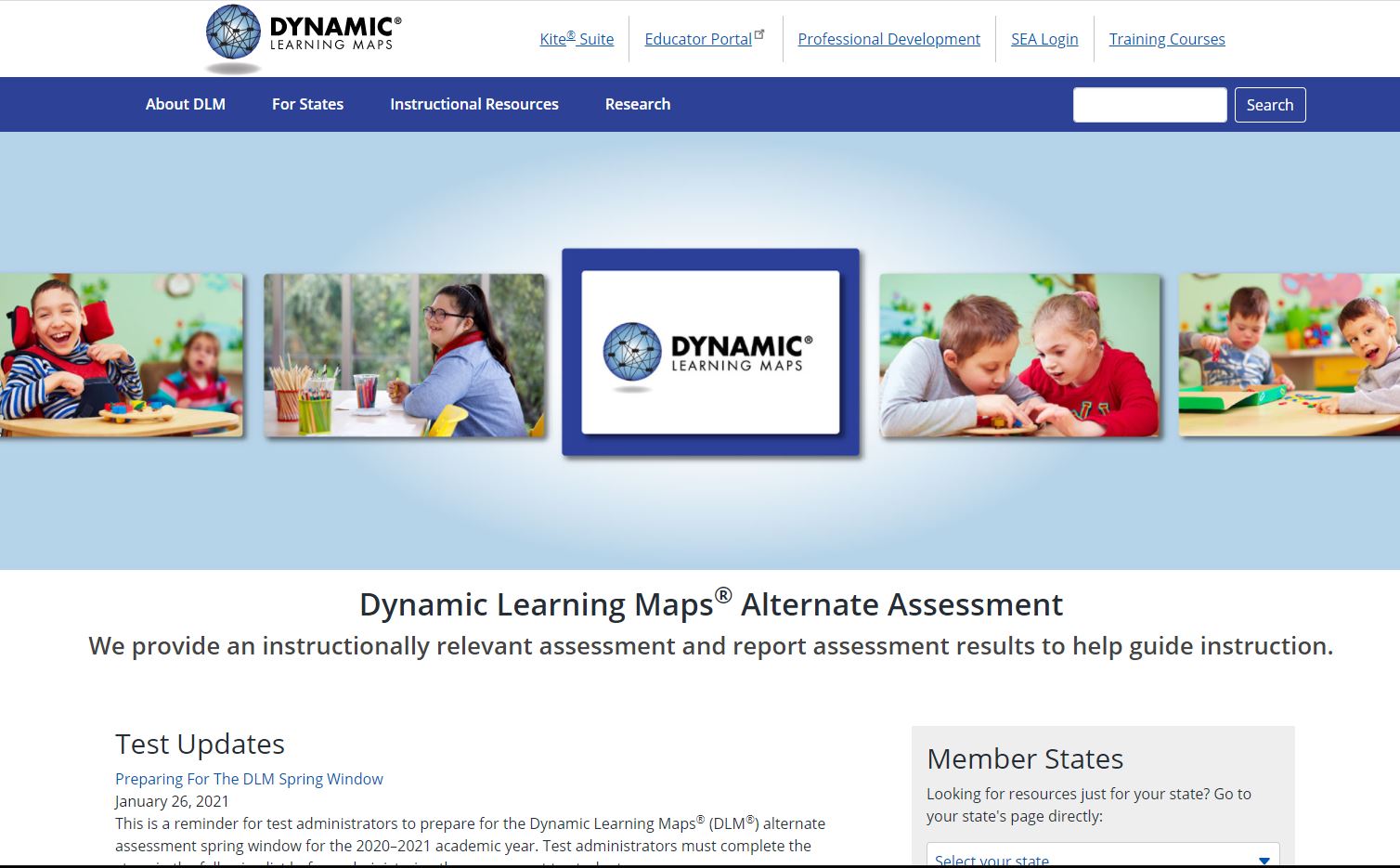 Professional Development
25
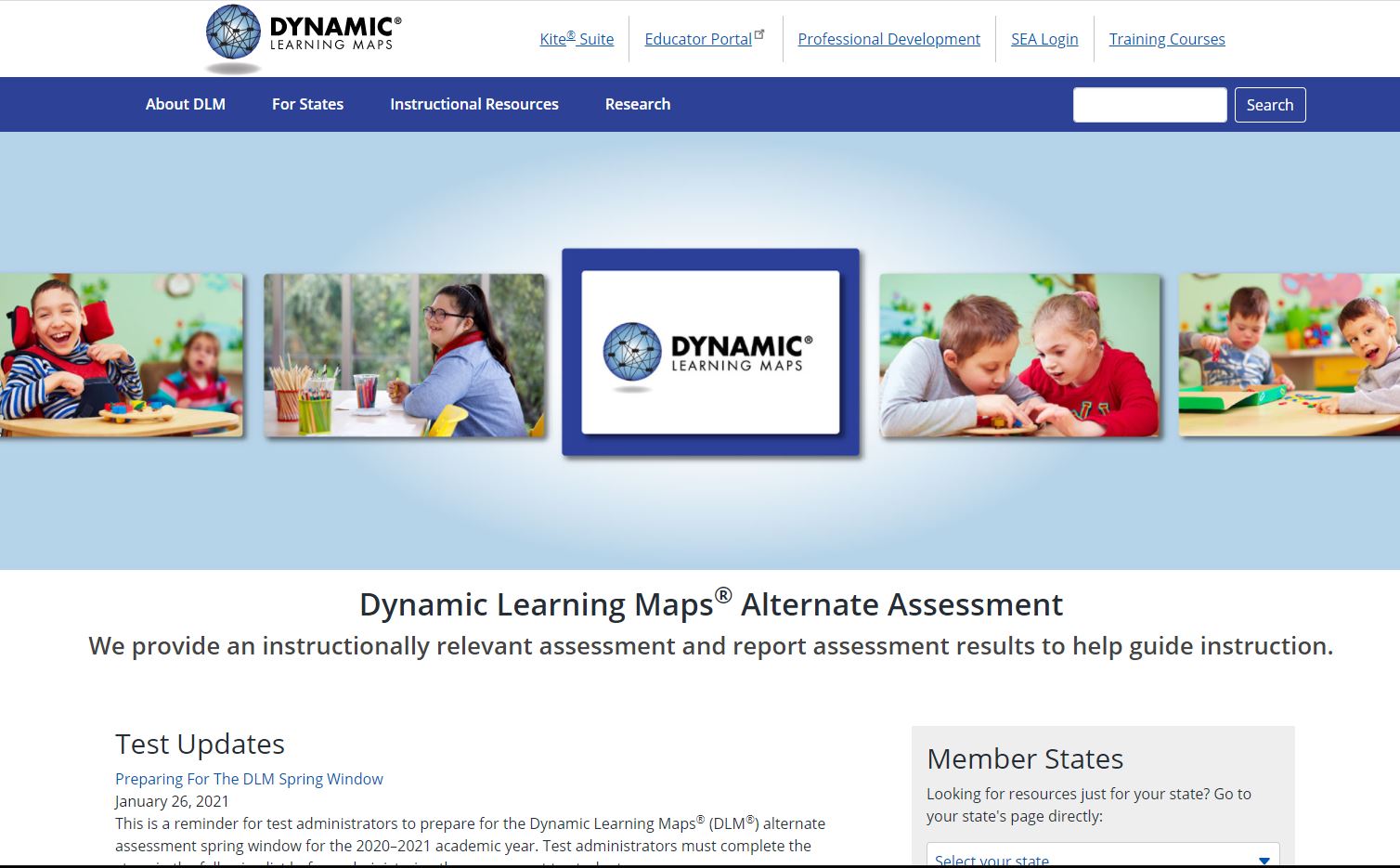 Required Training Courses
26
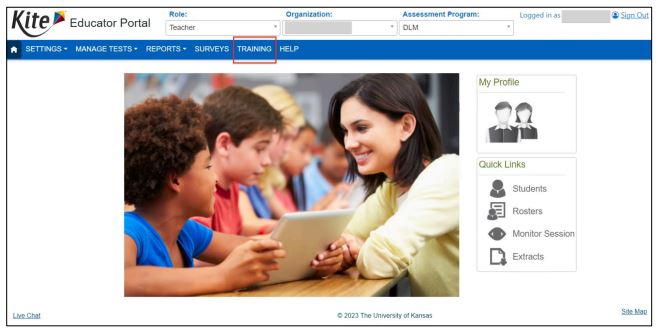 Manuals for Teachers
27
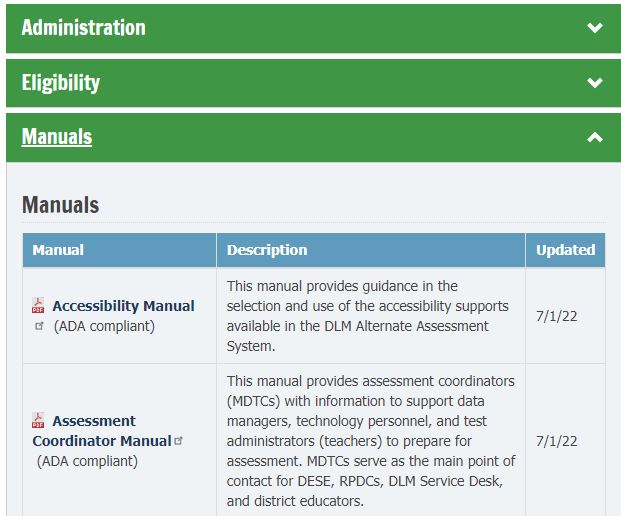 Five manuals for teachers:
Accessibility Manual
Educator Portal User Guide
Guide to Required Test Administrator Training
Guide to Practice Activities & Released Testlets IM
Test Administration Manual
Find Assistance with MAPA
28
An experienced MAPA coworker
The MAPA district test coordinator (MDTC)
A Regional Professional Development Center Consultant (RPDC)
(View the link in the script for information about the Facilitated Training for teachers provided by the Missouri Regional Professional Development Center personnel)
The DLM Service Desk (1-844-675-4479, DLM-support@ku.edu)
The DESE Assistant Director of Assessment for MAPA
Mini-Map: EEs, GLSs, LLs
29
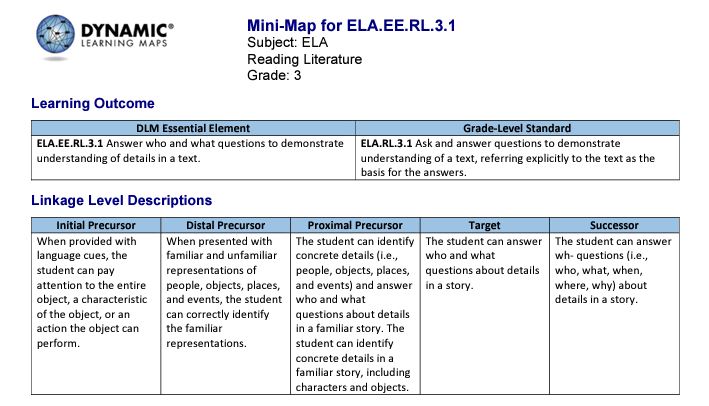 Writing Overview
30
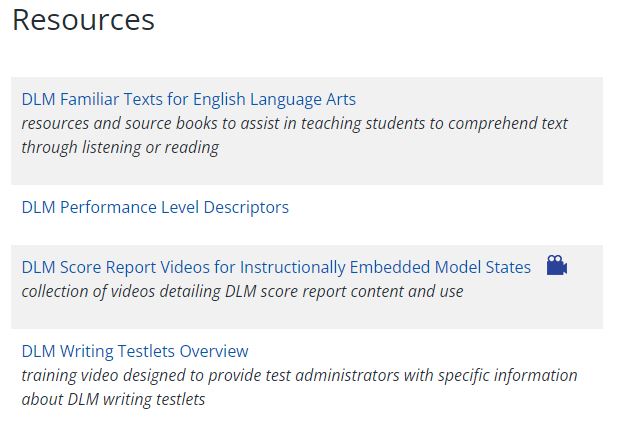 December 2023
Part 4: Tasks for Teachers
Caryn Giarratano, Ph.D.
DESE Assistant Director of Assessment
Slide 31
31
DLM Landing Page
32
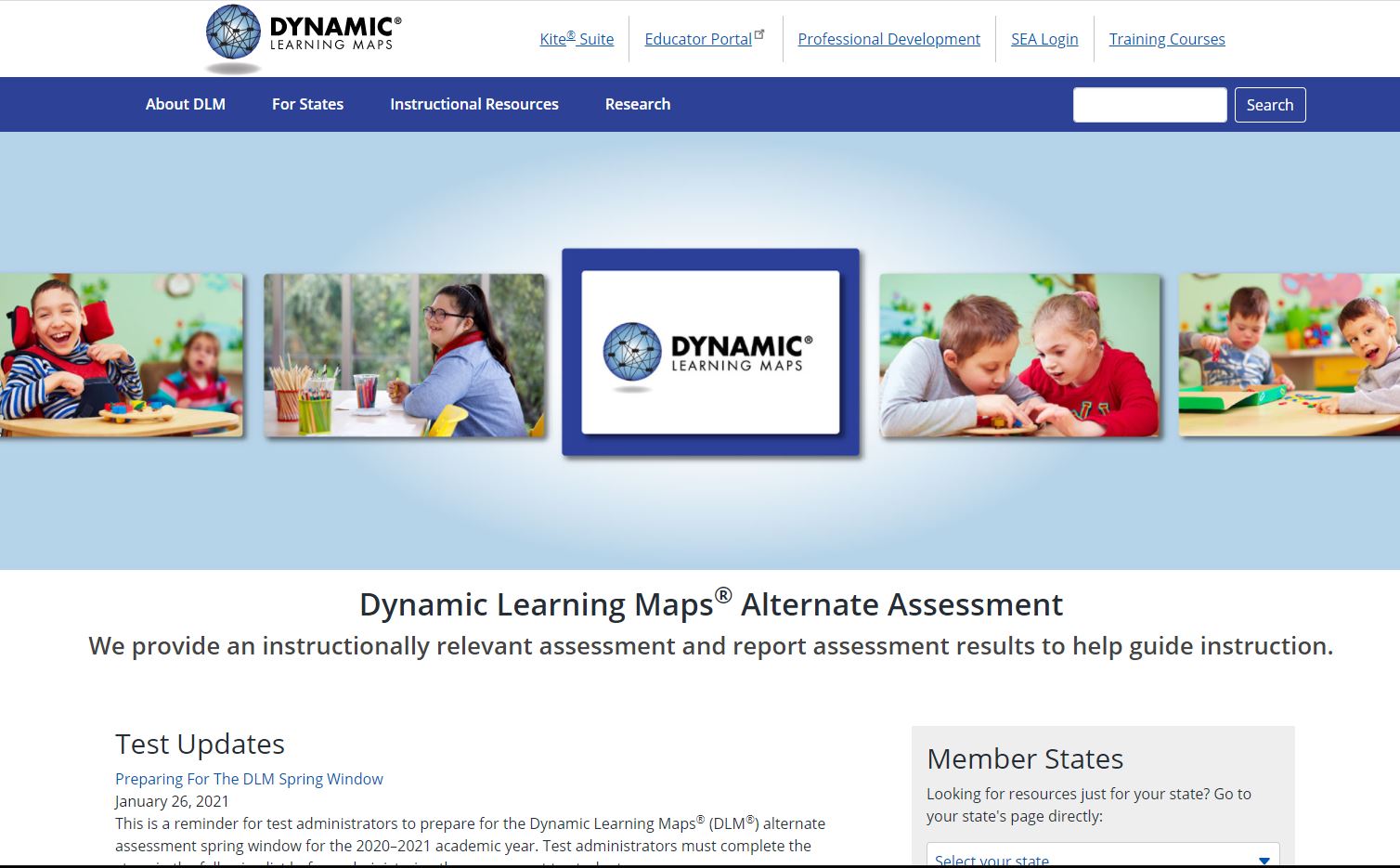 Login for Educator Portal
33
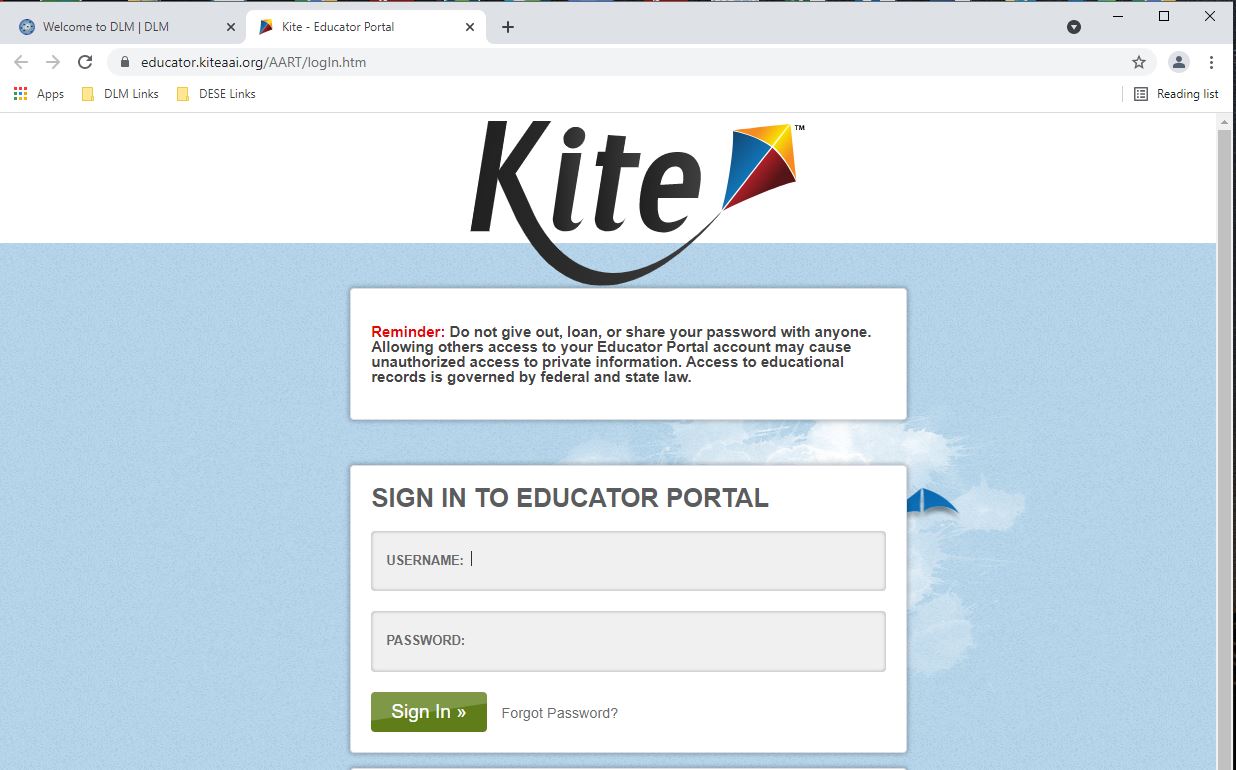 Click Security Agreement
34
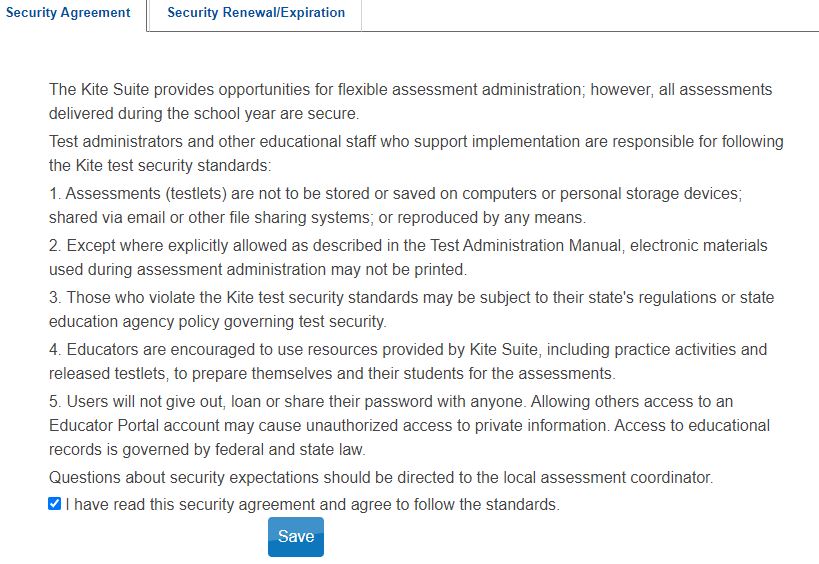 View Student Roster
35
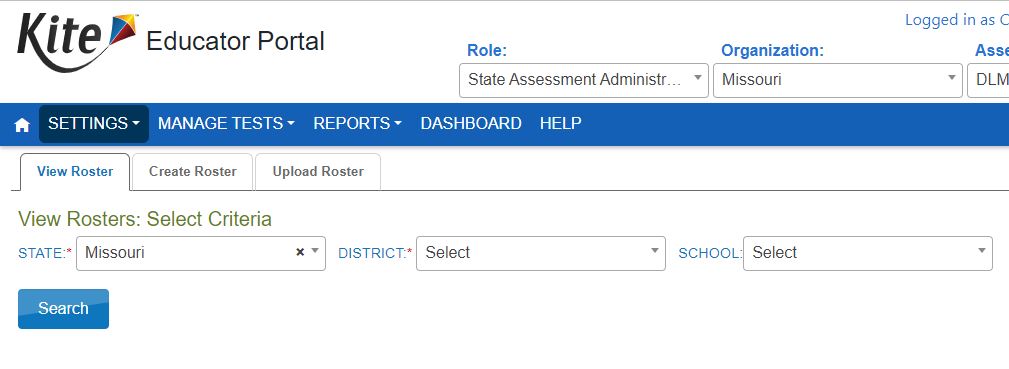 Teacher Duty Highlights
36
Complete First Contact Survey.
Update Personal Needs Profile.
Create instructional plans in the Instruction and Assessment Planner.
Instruct students.
Test students in Student Portal.
Read each DESE MAP-A Update to keep up with guidance and deadlines.
Use Blueprints to Plan
37
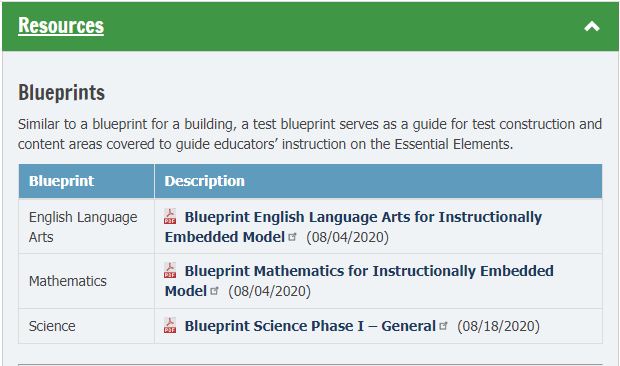 Clean Data in EP
38
Verify the email address and educator identifier match.
Submit all First Contact Surveys, even if not testing.
Complete Personal Needs Profiles, even if not testing.
Check for accuracy in student profiles, especially MOSIS numbers.
Keep grades 3-11 MAP-A students enrolled in Educator Portal, even if not testing.
Grade 12 may be exited from EP(use code 98).
December 2023
Part 5: DESE Eligibility Criteria
Caryn Giarratano, Ph.D.
DESE Assistant Director of Assessment
Slide 39
39
Student Eligibility
40
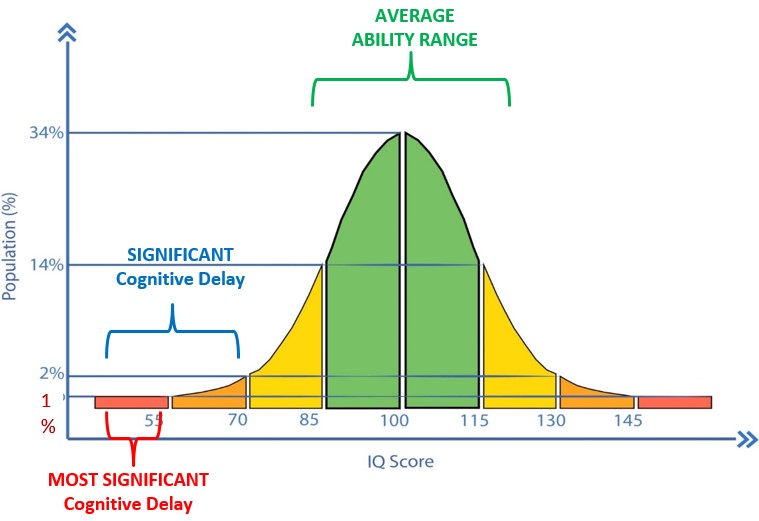 IDEA Guidance
41
Students must be assessed in the form most likely to yield accurate information on what the child knows and can do academically, developmentally, and functionally.

See Section 300.304(3)(c)(1) in the script for the full text of this section.
Decision Making Flow Chart
42
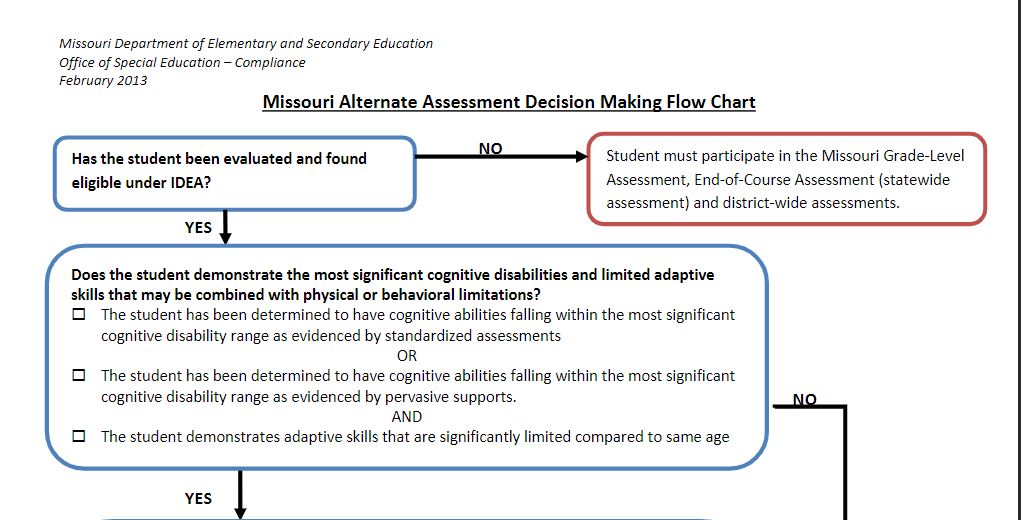 Flow Chart Step 1
43
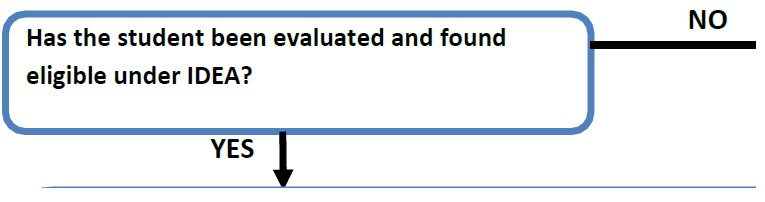 Flow Chart Step 2
44
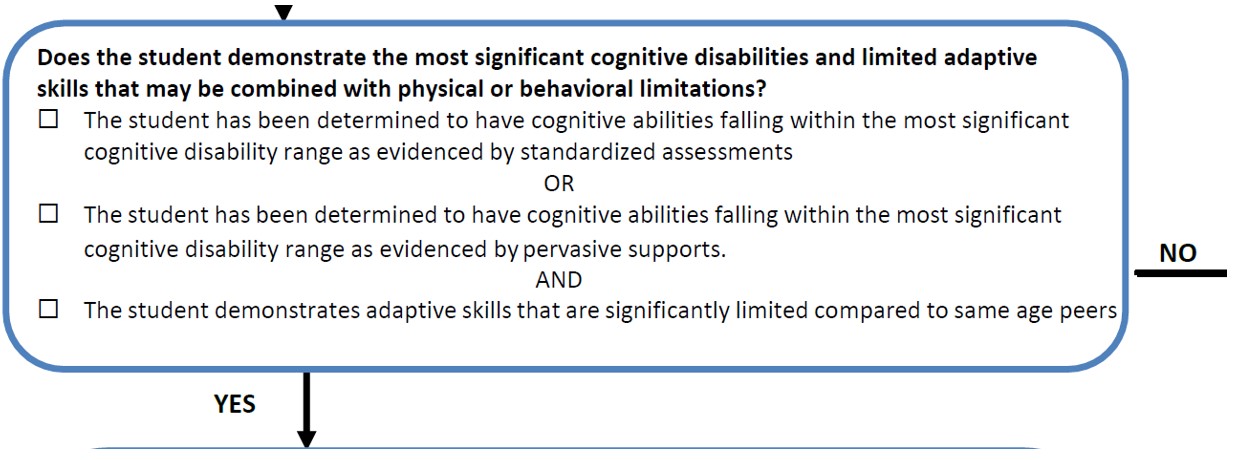 IQ Only Part of Decision
45
The IQ score is not the sole criterion. 
Students are expected to score lower than peers. 
A valid score on a general education test is unachievable.
Documentation shows a level of support required.
Skills the student can perform are identified.
Skills the student has not mastered are identified.
Student Review Areas
46
communication
self-care
daily living
social skills
access to community
self-direction
health and safety
functional academics
leisure
work
Flow Chart Step 3
47
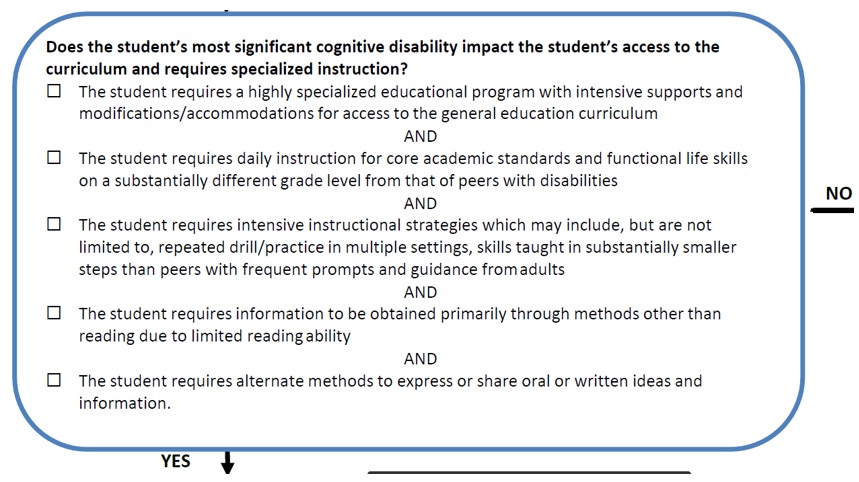 Flow Chart Step 4
48
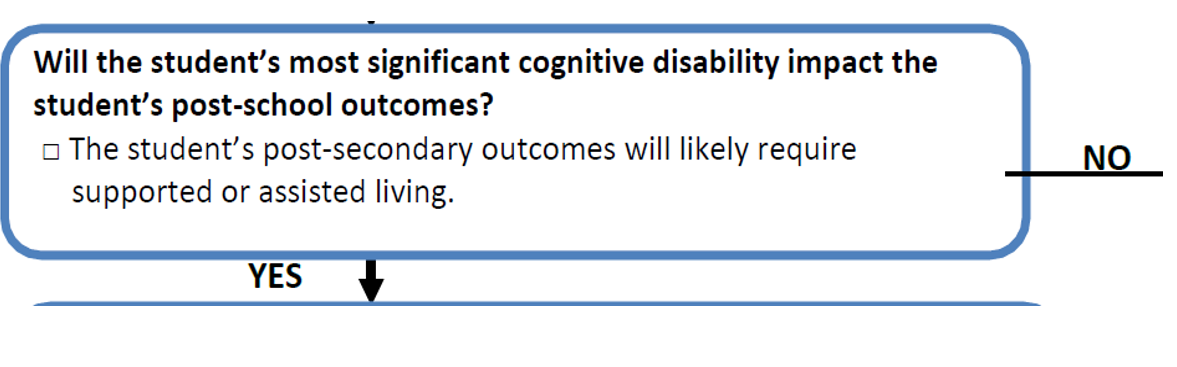 Flow Chart: Step 5
49
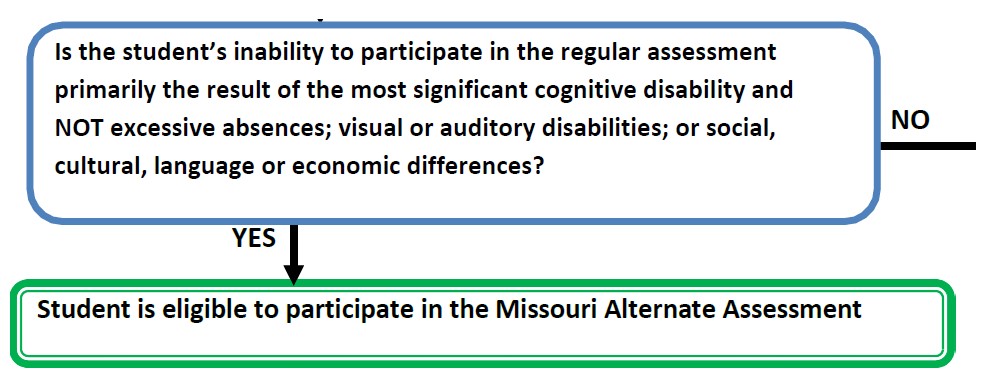 Eligibility Criteria Checklist
50
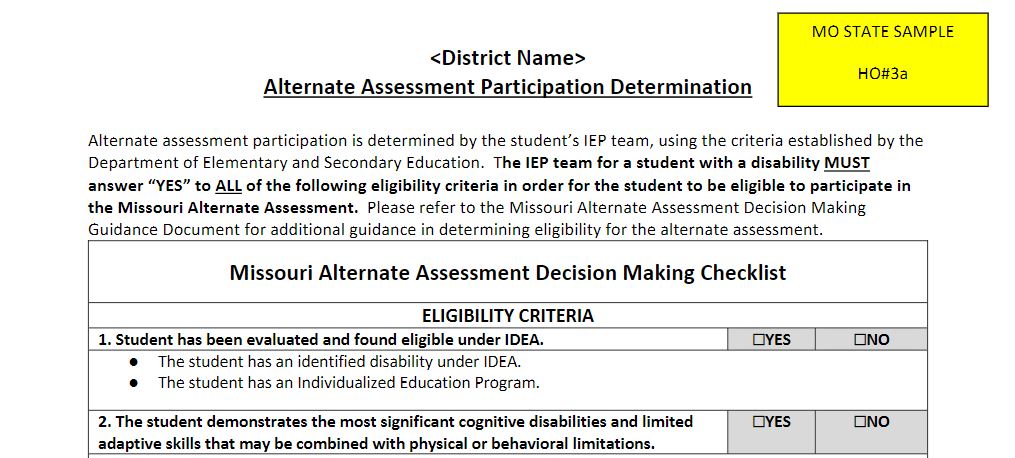 Guidance Document
51
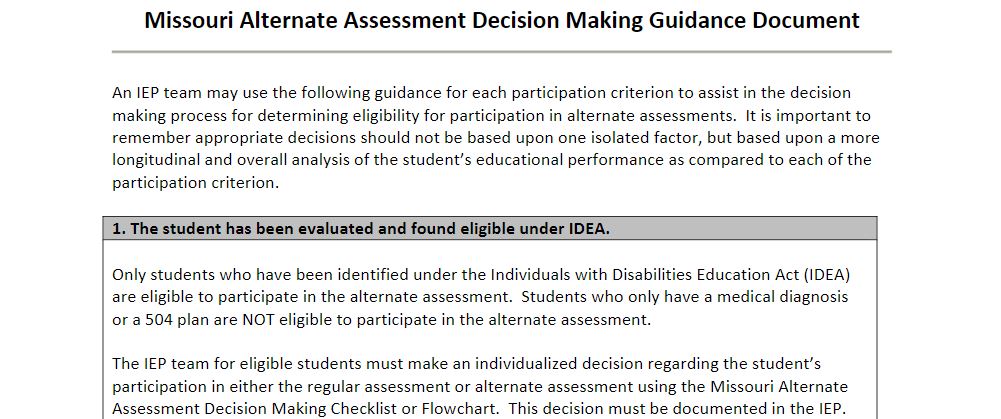 Present Levels
52
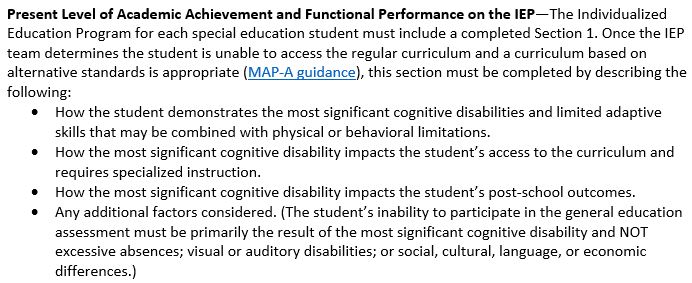 Form D, Part 3
53
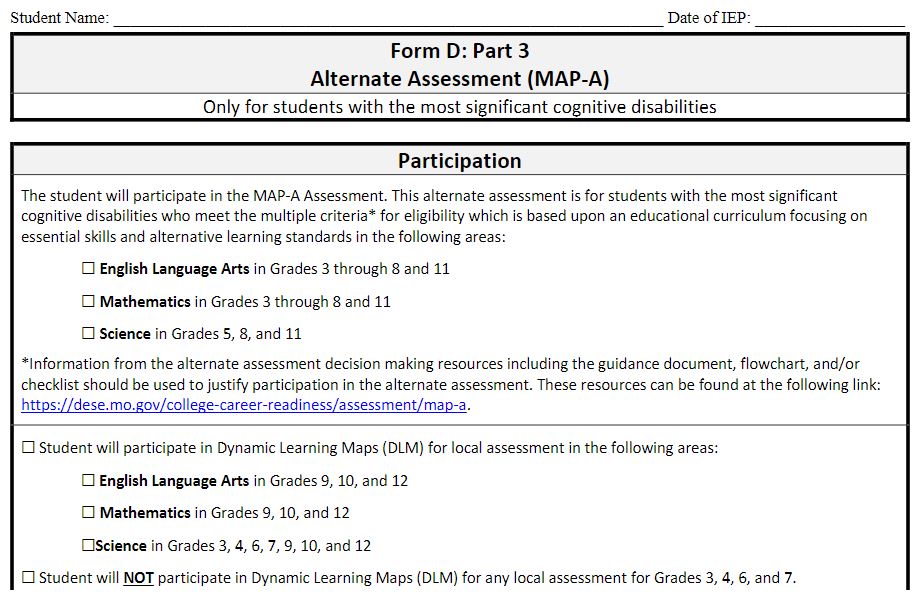 Form E
54
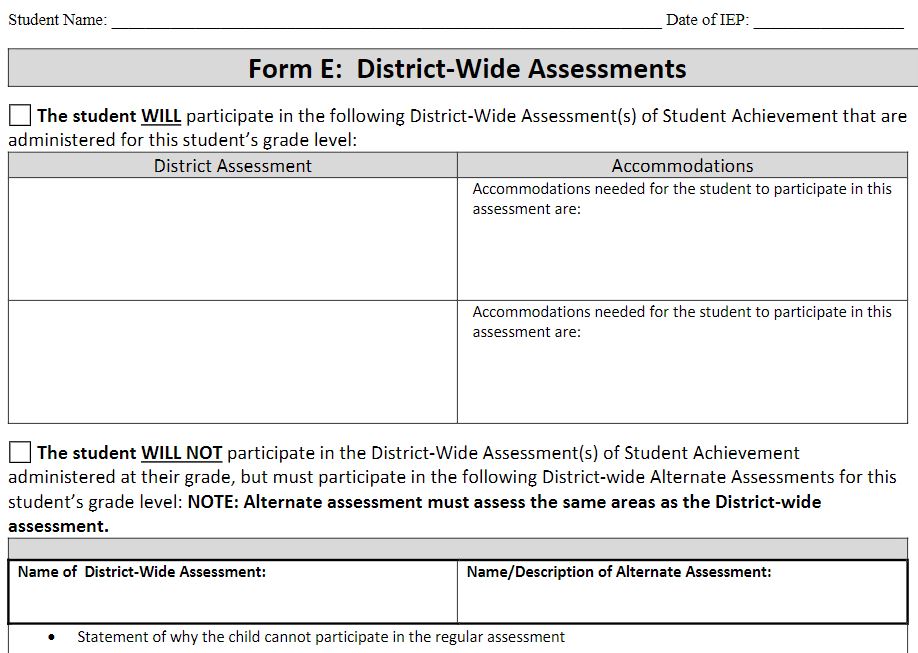 December 2023
Part 6: Student Testing
Caryn Giarratano, Ph.D.
DESE Assistant Director of Assessment
Slide 55
55
Testing Procedures
56
Use the Planner to track ELA and math EEs.
Must teach / test science in spring window for grades 5, 8 and 11. 
Complete First Contact survey 24 and Personal Needs and Preferences (PNP) profile 24 hours before testing.
Testlets may take 15 minutes to release. 
Close out of Student Portal when finished!
Take Practice Testlets First
57
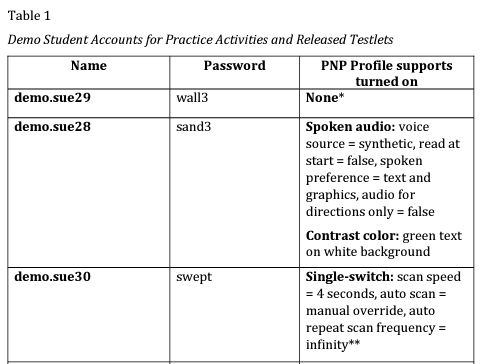 Update Student Portal
58
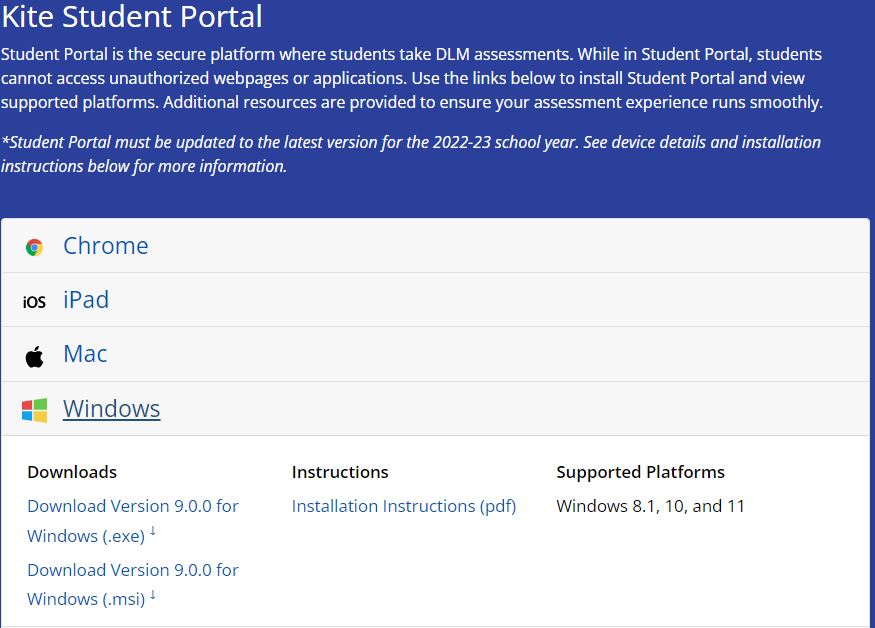 Best Practice for Testing
59
Why teach/test students all three subjects in grades 3-11:
Provide continuity of instruction.
Remind students of test format.
Non-required testing does not cost the district, does not count against the 1% cap, and is not used for accountability.
Complete First Contact
60
The First Contact Survey must be completed prior to testlets being generated.

Linkage Levels are determined by the system from the FCS information, so it is recommended to use them.
Test Information Page
61
Must view the TIP before giving each testlet.
See the Test Administration Manual for more information.
Destroy TIP materials when finished.
Find the TIP for ELA and math in the same location.
Find the TIP for science in a different location for fall than spring.
Test Information for Fall
62
Go to Instruction and Assessment Planner
Complete boxes and click Search
Find student’s table
Click Blue Arrow
Click stack of three dots (kebab)
Click ready to test
Click on TIP and download or print
Science TIP for Spring
63
Go to Manage Tests
Select Test Management
Complete boxes and click Search
Select Summative for Testing Program
Click Search
Select the Test Information PDF
Download or print 
Destroy the TIP when finished.
Use Familiar Texts
64
Download and use familiar texts to read in classroom daily to enhance ELA assessments.
Review Resources
65
DLM provides materials collections, familiar texts, math glossaries, and science instructional activities: 
Instructional Resources for IE Model States | Dynamic Learning Maps
Instructional Resources for IE Model States | Dynamic Learning Maps
Instructional Resources for IE Model States | Dynamic Learning Maps
Project Core – A Stepping-Up Technology Implementation Grant Directed by the Center for Literacy and Disability Studies (project-core.com)
Science Requirements
66
Fall Window
EEs are chosen by teachers
Testing is optional, but strongly encouraged
Testlets are NOT used for accountability purposes
Spring Window
EEs are NOT chosen by teachers
Testing is required
Testlets ARE used for accountability purposes
Testing Practices
67
Teachers use best judgment:
May provide additional supports.
Read the “Practices Allowed” section of the Test Administration Manual.
Read “Learn about the Accessibility Supports” in the Accessibility Manual.
Read the instructions in the Test Information Page.
Teachers may NOT view the testlet before giving it.
The Planner
68
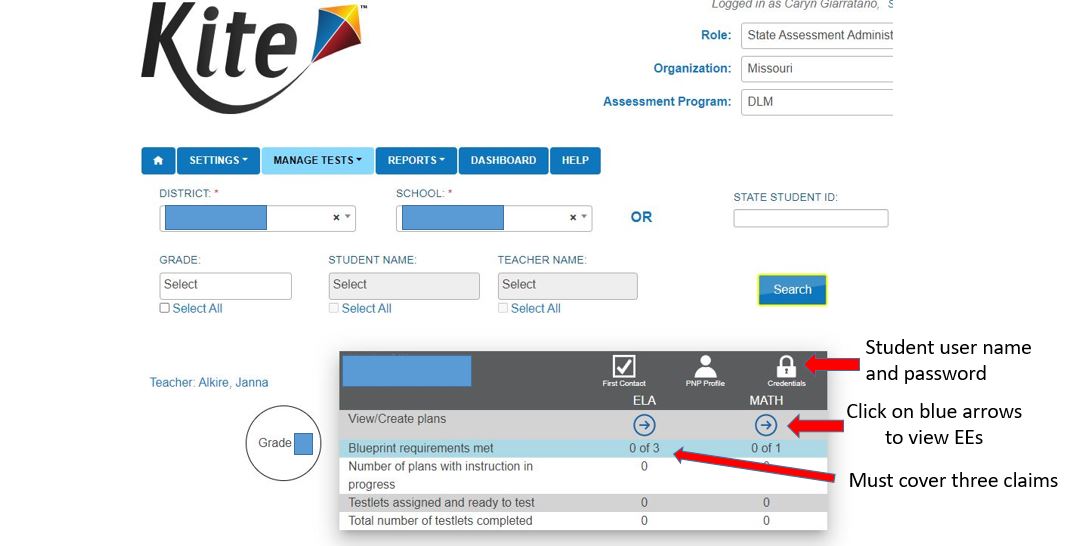 Top of Planner Page
69
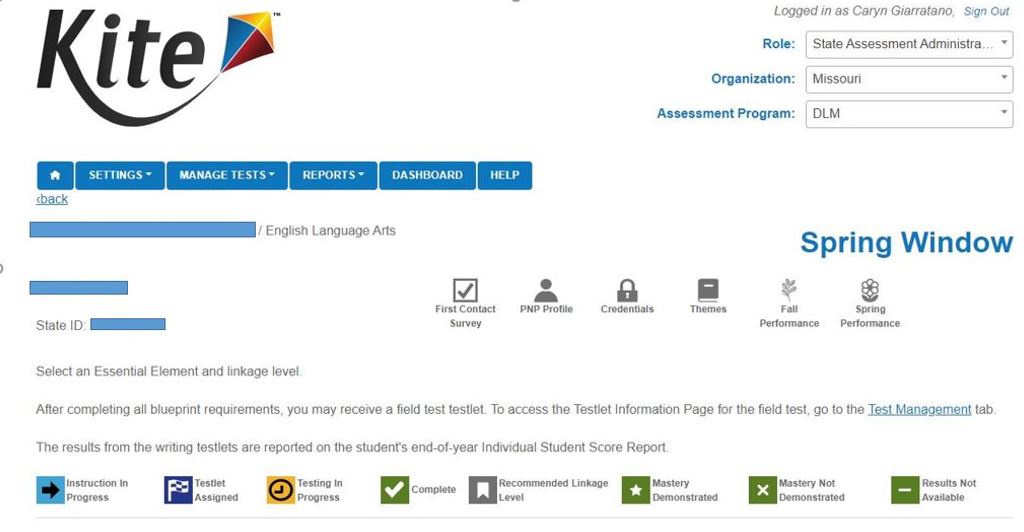 EEs and Linkage Levels
70
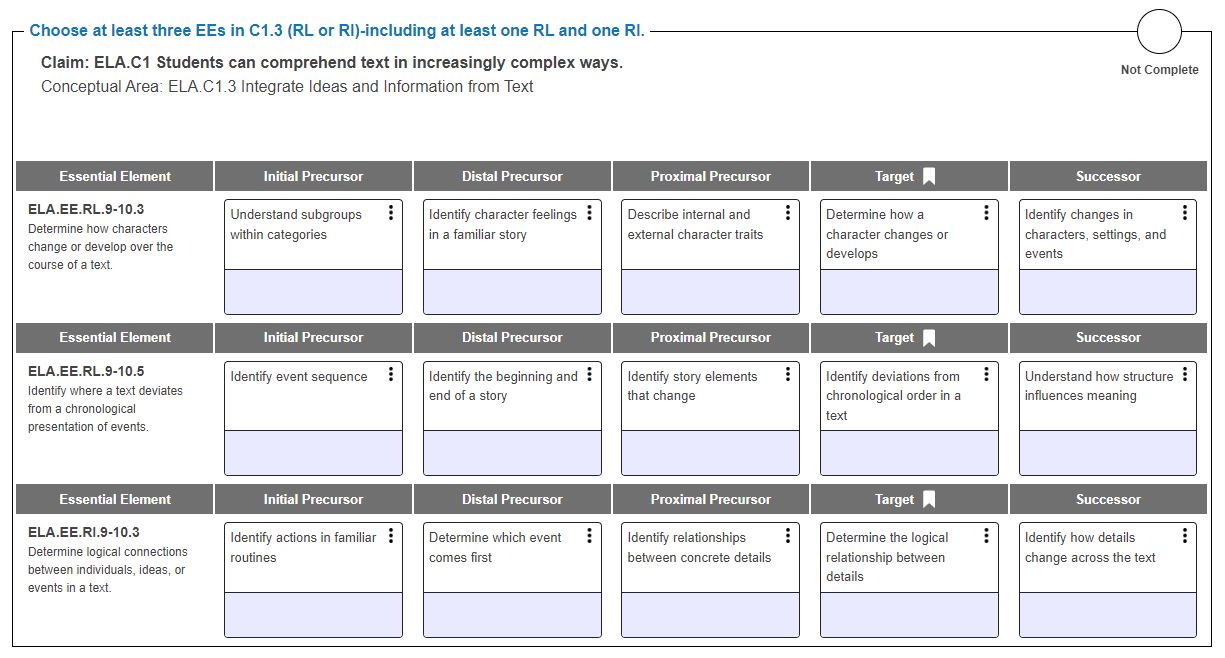 Instructions for this claim
This claim is not covered
Click stack of three dots
Bookmark to indicate correct linkage level
Linkage Level Comparison
71
Teaching across Grades
72
Grade 3 Mathematics
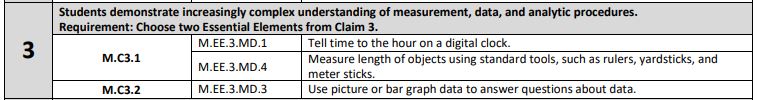 Grade 4 Mathematics
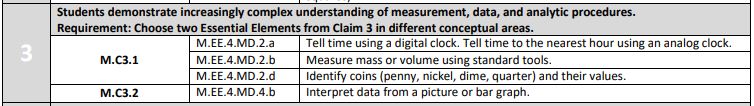 Teaching in Grade Level
73
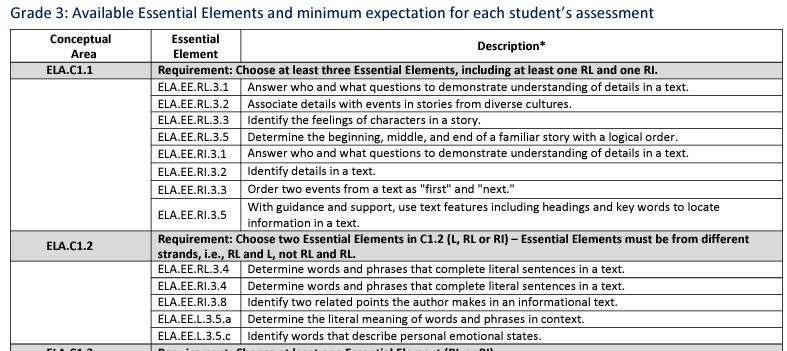 Student Skill Mastery
74
Skill mastery is based on a probability, using Bayesian Statistics, that the student mastered a skill given the student’s answers to the items about that skill. 
If a student has mastered one linkage level, it is likely the student mastered the skills in all the lower linkage levels for that Essential Element.
December 2023
Part 7: MDTC Responsibilities
Caryn Giarratano, Ph.D.
DESE Assistant Director of Assessment
Slide 75
75
Manuals for District Staff
76
MDTCs, data managers, and BTCs are encouraged to read the following five of the eleven manuals:
Assessment Coordinator Manual
Data Management Manual
Educator Portal User Guide
Facilitator Guide to Required Test Administrator Training
Parent Portal User Guide for District Staff
PD for District Staff
77
Learn how to enroll teachers and students, roster students, and pull reports:
https://kusurvey.ca1.qualtrics.com/jfe/form/SV_1BojBFybHhwPSfA
Dynamic Learning Maps Professional Development (dlmpd.com)
District Staff Video Resources for IE States | Dynamic Learning Maps
Videos for District Staff
78
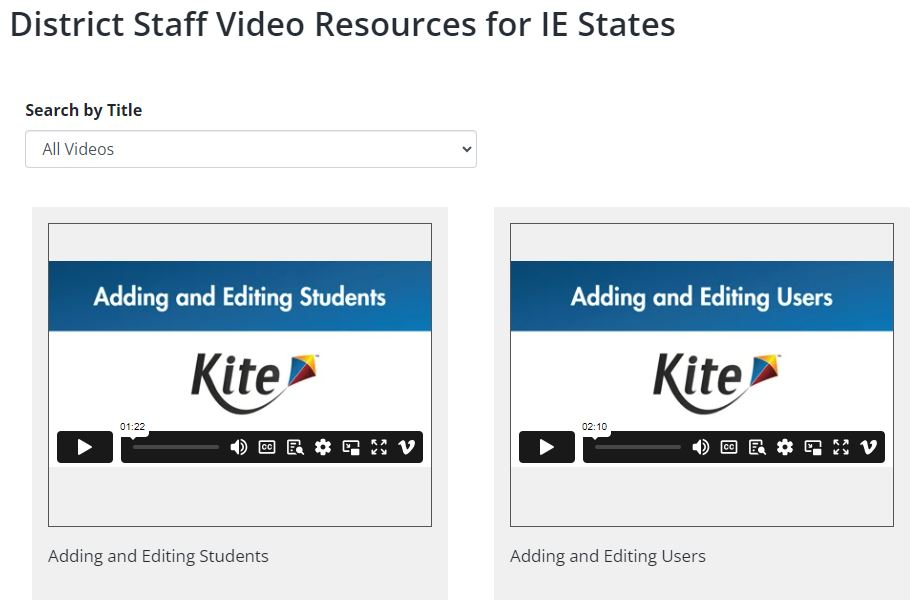 Request EP Account
79
Contact Caryn at DESE Assessment to:
Create an Educator Portal account for MDTCs, or transfer last year’s account to the current district.
Teachers contact their district level staff to request an account.
District Staff Duties
80
Pull reports, such as Individual Student Reports.
Enroll users and maintain user list.
Enroll students and maintain student list.
Roster students in ELA, math, and science.
Share the MAPA Update email newsletter.
Enroll Users
81
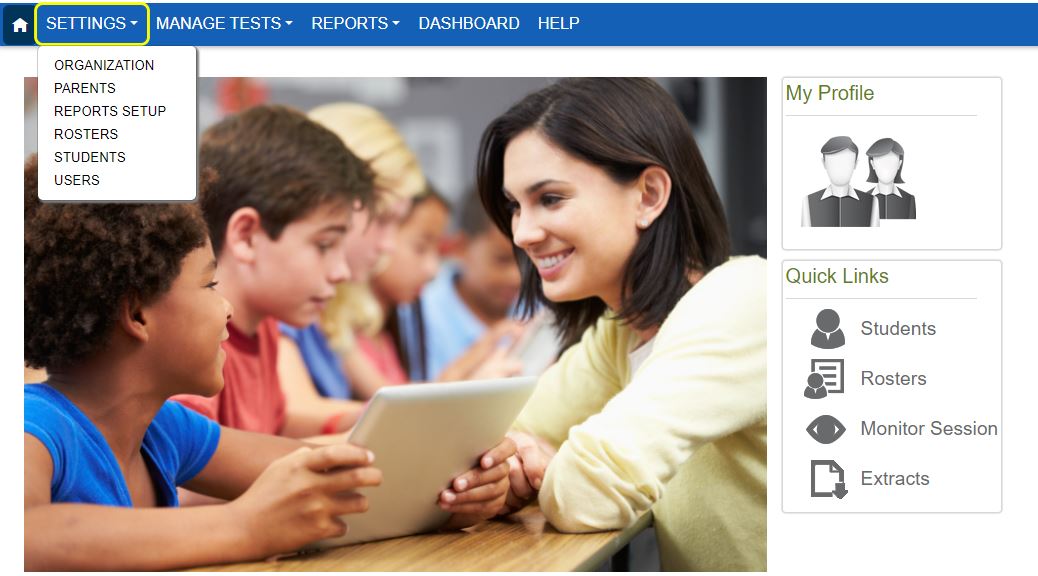 Enroll User Tabs
82
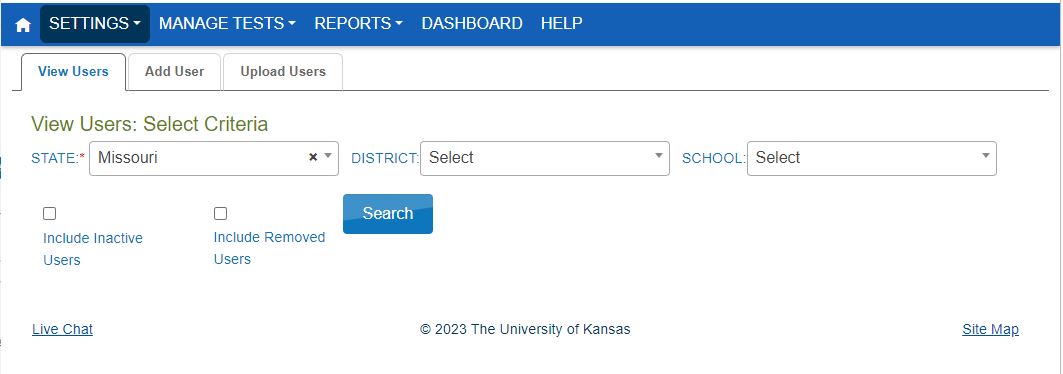 Add a User Tab
83
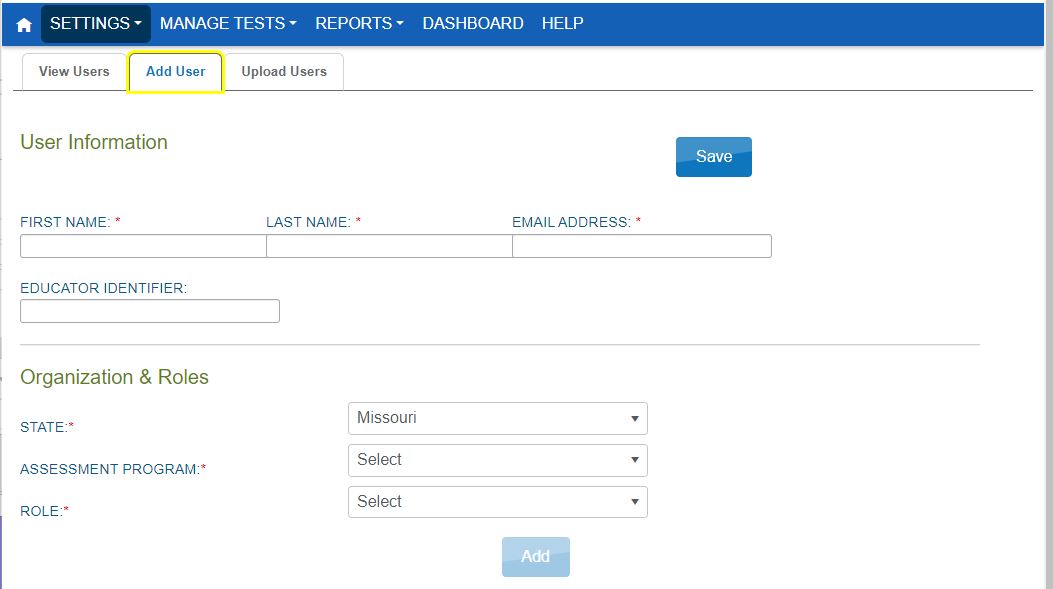 Deactivating Users
84
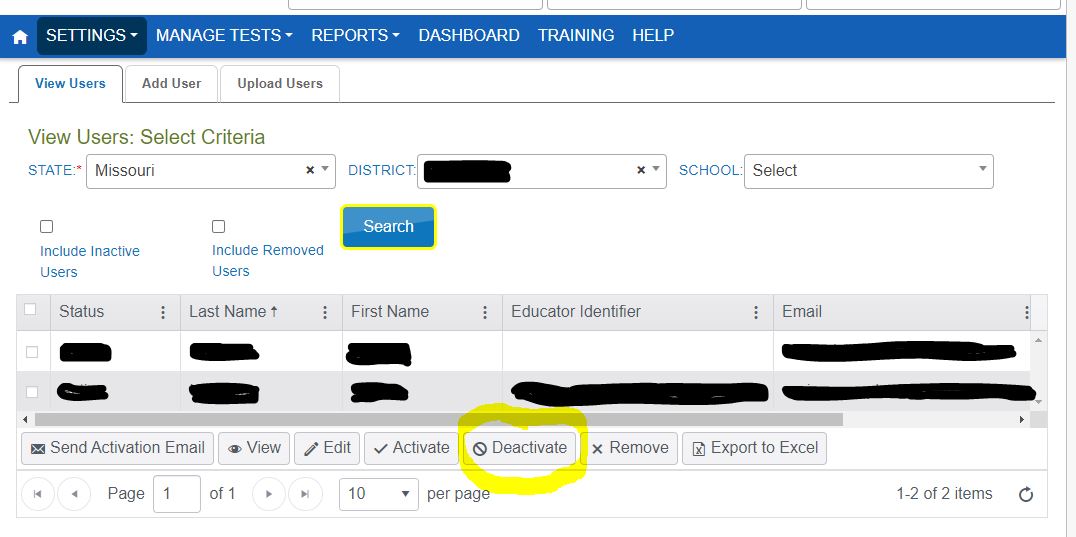 Role Assignment in EP
85
Teachers = test administrators
DTC or sped director = district test coordinator
Data managers = district users
Principals = building test coordinators Superintendents = superintendents
Technology directors = no role in EP
Regional directors = building users
Translation Guide—Users
86
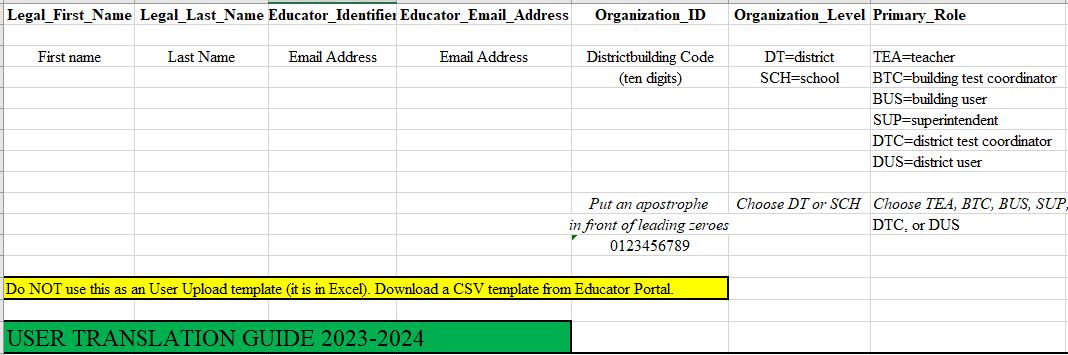 Enroll Students
87
There are three methods to enroll students in Educator Portal for the MAP-A assessment:
Find Student 
Add Student
Upload Enrollment
Find Student Enrollment
88
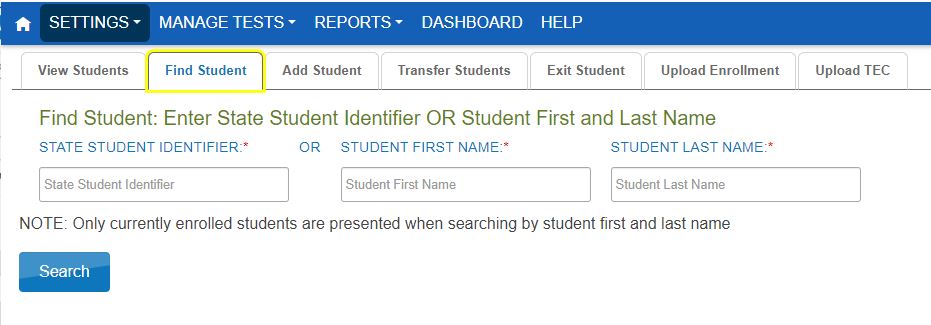 Activate Student in EP
89
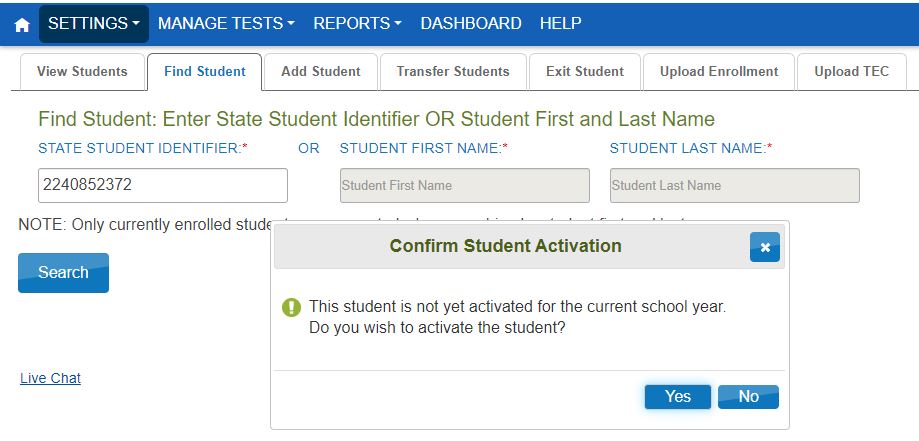 Add Student Enrollment
90
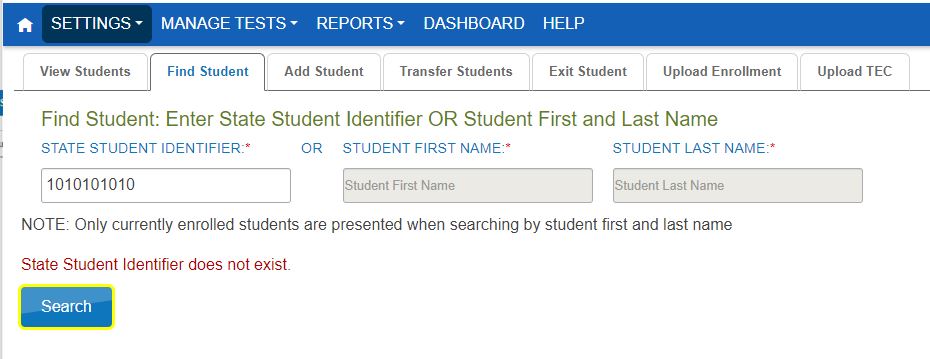 Add Student Form
91
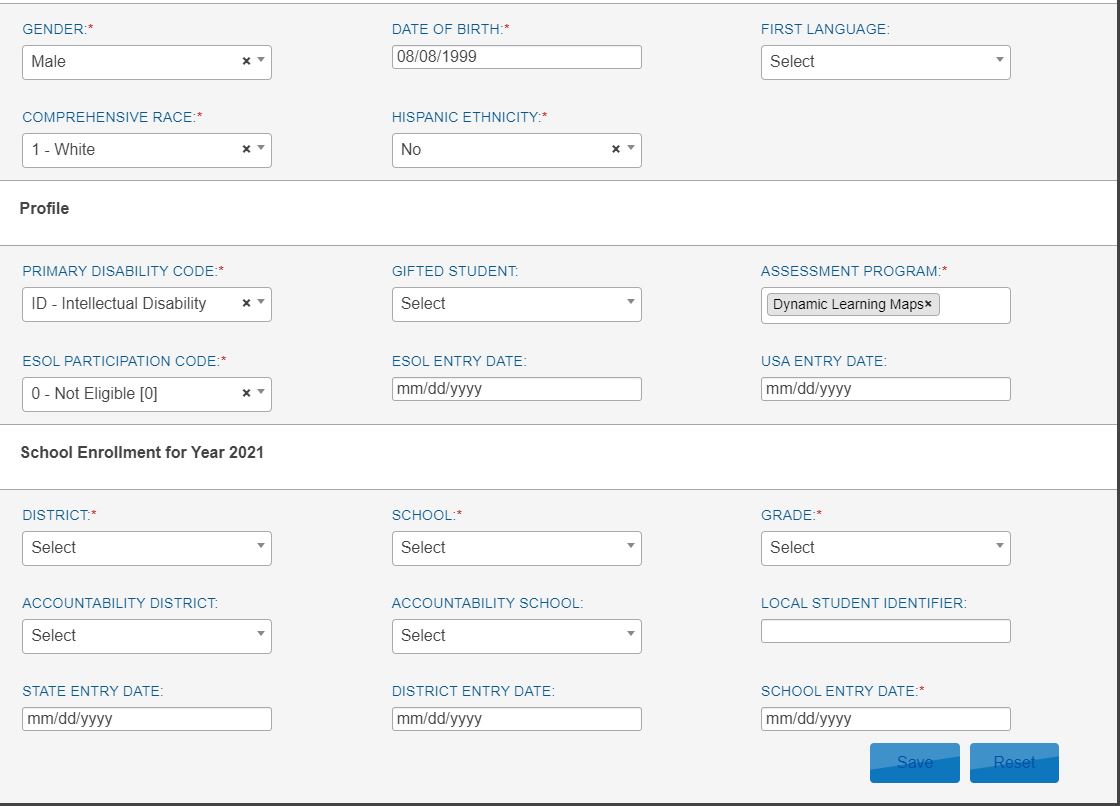 Uploading Enrollment
92
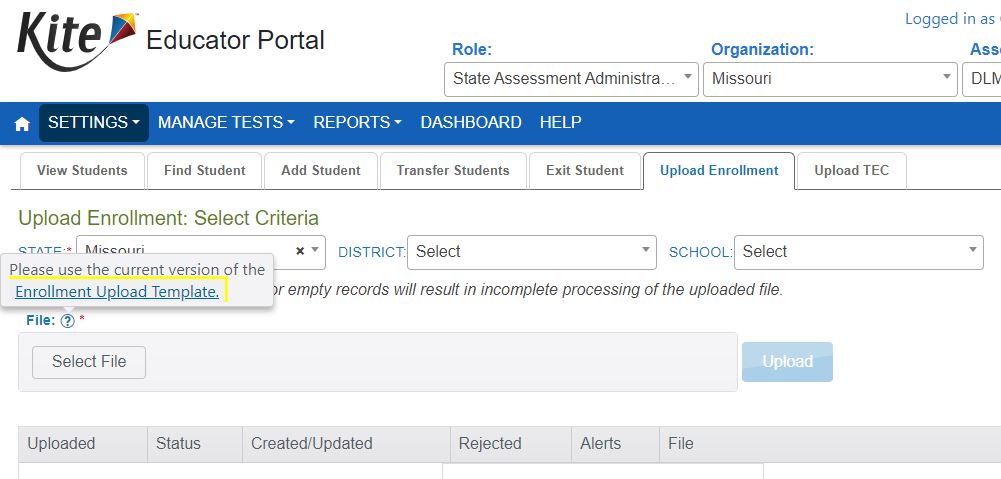 Translation Guide—Enroll
93
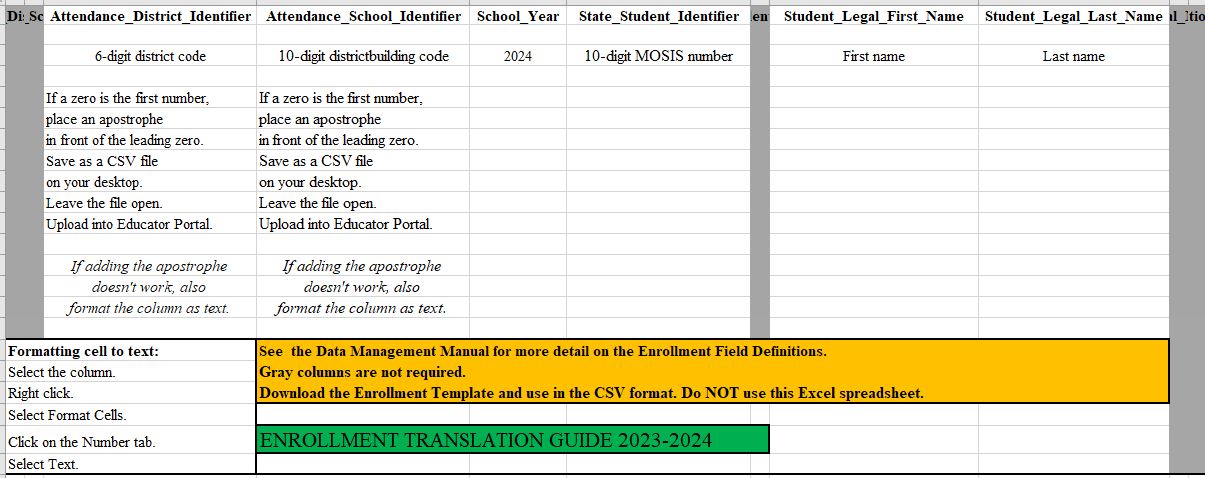 94
Student Roster Methods
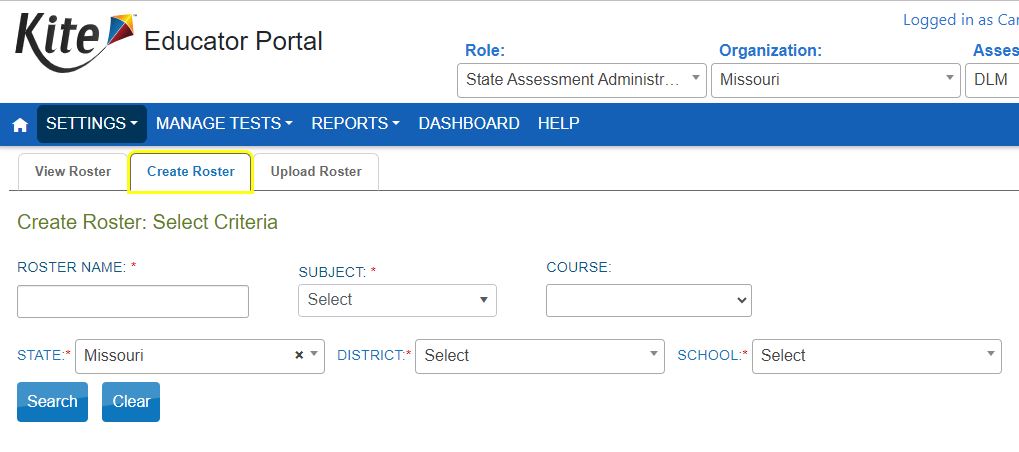 95
Translation Guide--Roster
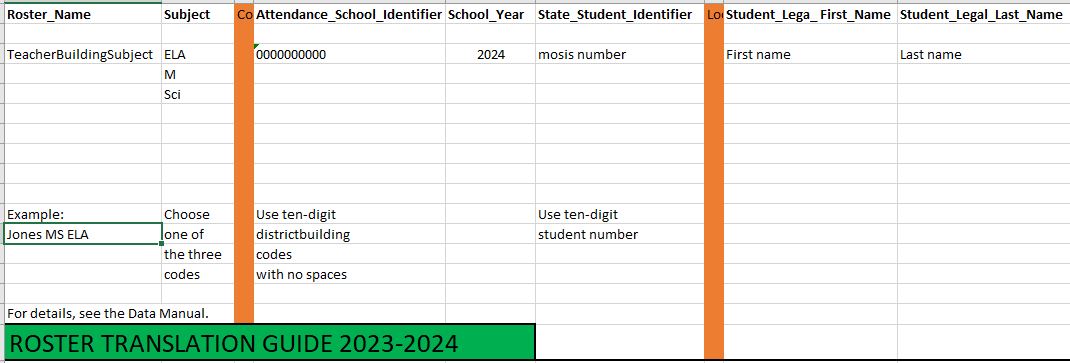 Upload Roster Template
96
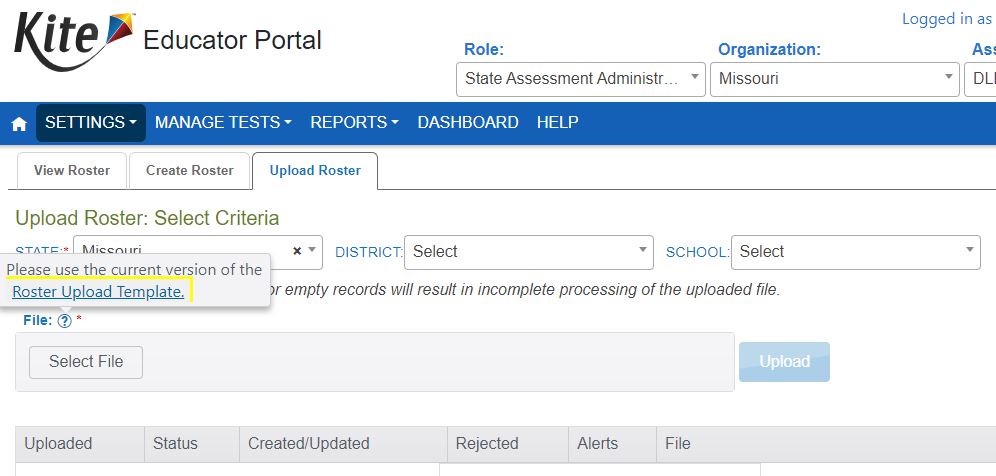 Steps to Cancel a Testlet
97
Only MDTCs can cancel a testlet.
Find the Essential Element that needs to be canceled. 
Click on the stack of three dots.
When the new dialogue box opens, click on cancel testlet.
Student Transfer
98
MAP-A District Test Coordinators may transfer students within the district in Educator Portal.
Only DESE may transfer students from one district to another.
December 2023
Part 8: Pull Reports
Caryn Giarratano, Ph.D.
DESE Assistant Director of Assessment
Slide 99
99
Individual Student Reports
100
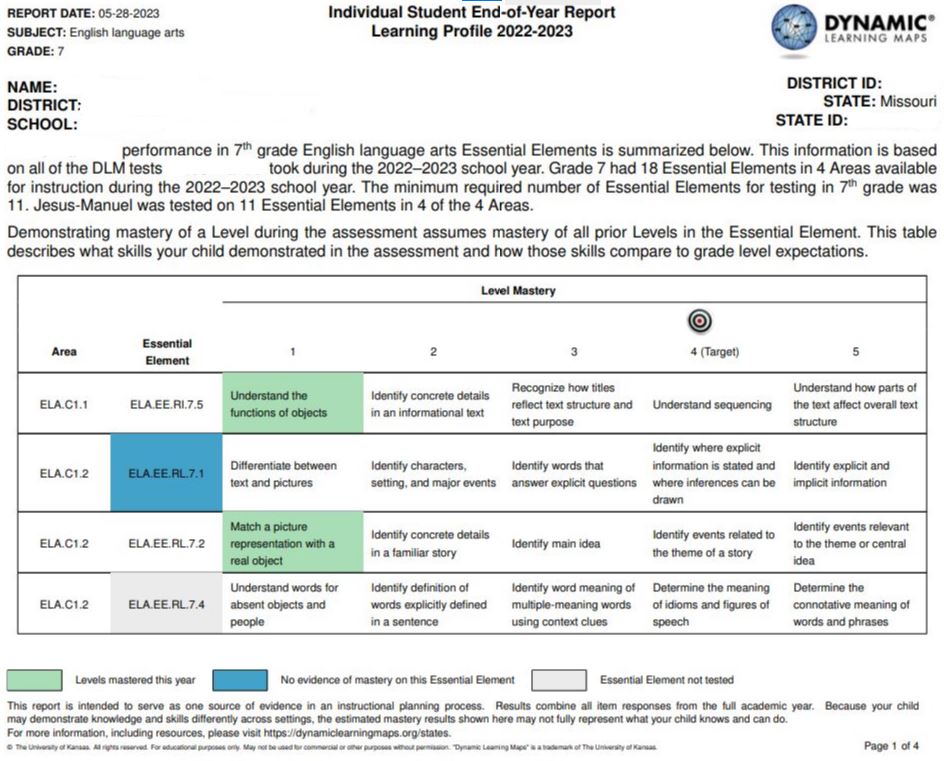 How to Use ISRs
101
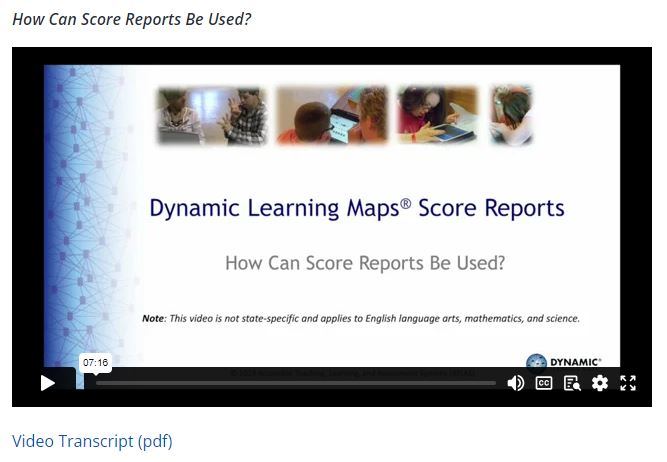 Find ISRs on End of Year Tab
102
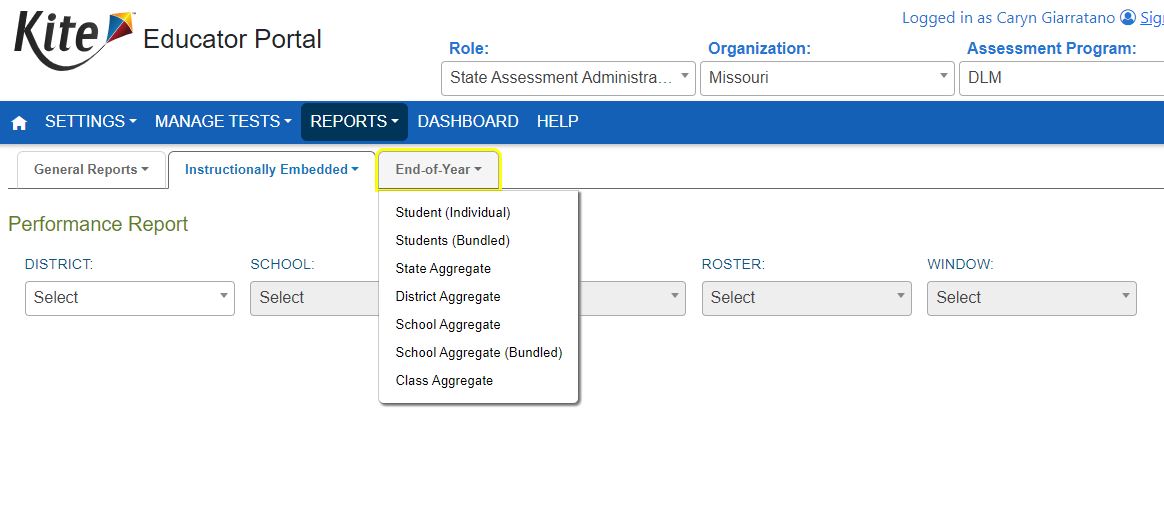 Find Performance Report
103
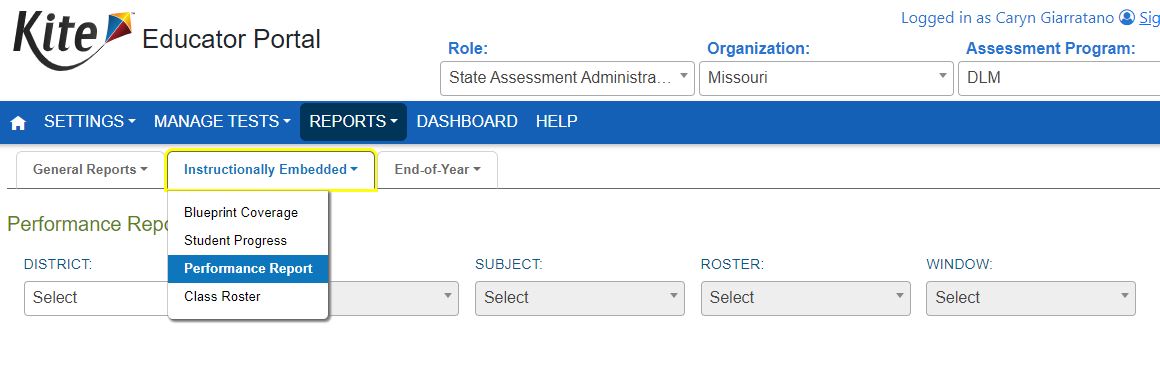 Fall Performance Report
104
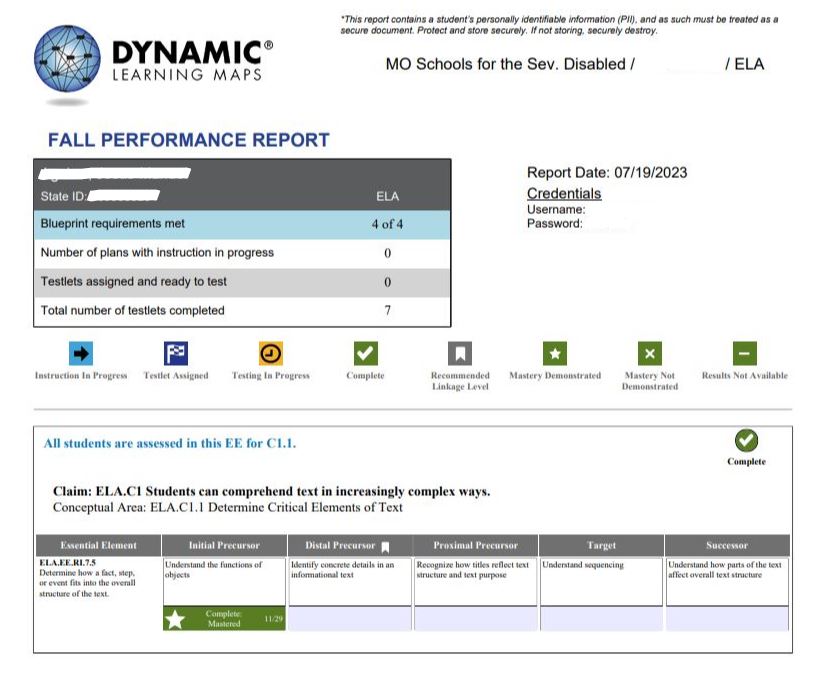 District Staff Reports
105
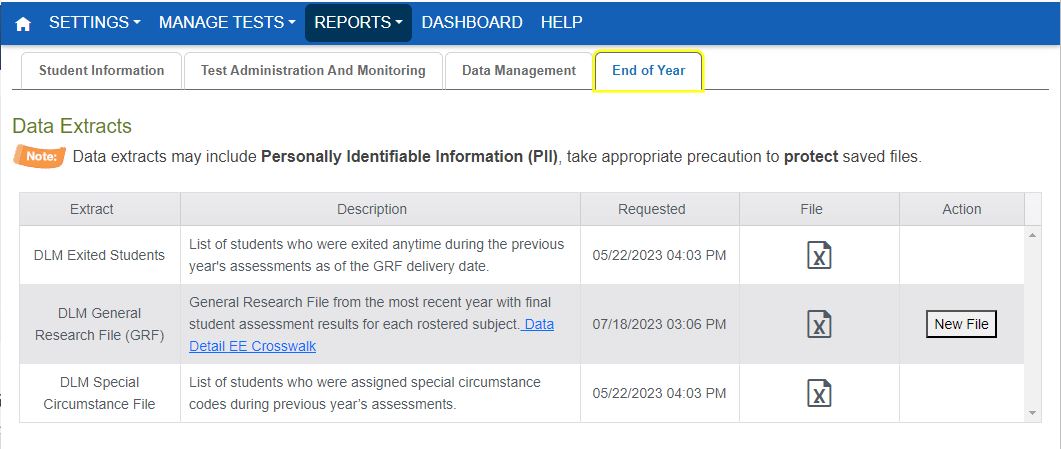 Find Data Extracts
106
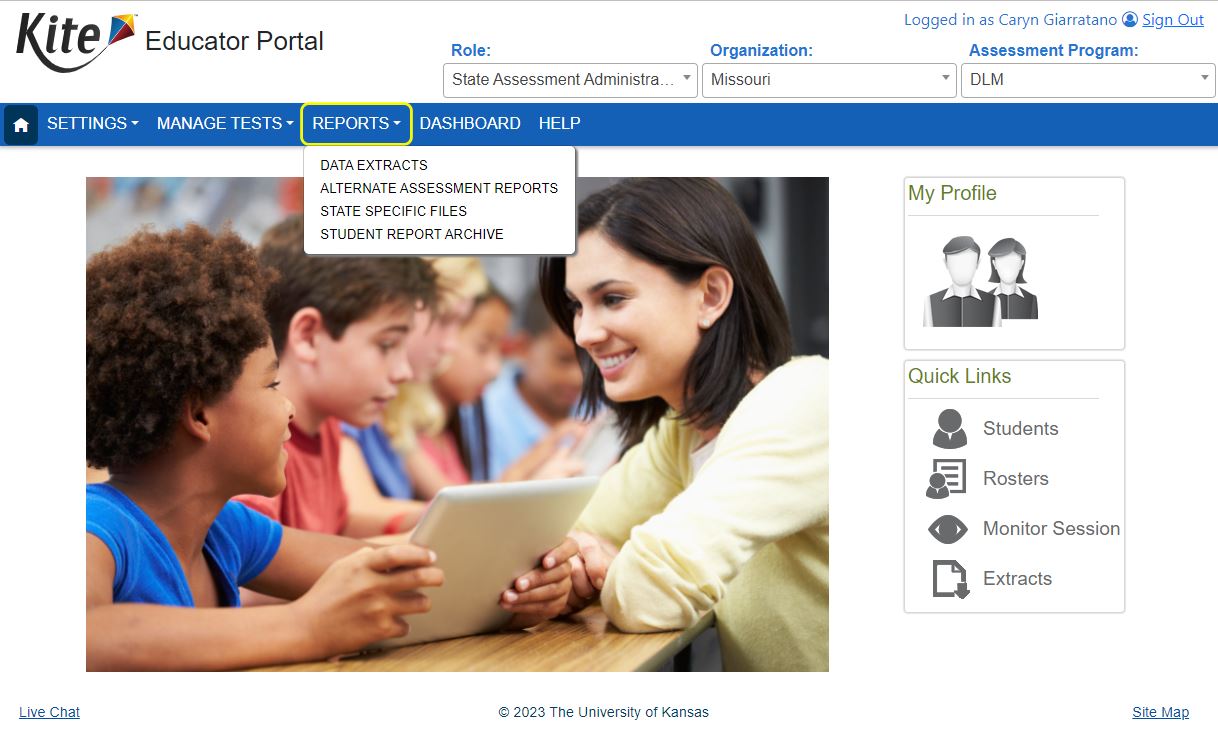 Data Extract Instructions
107
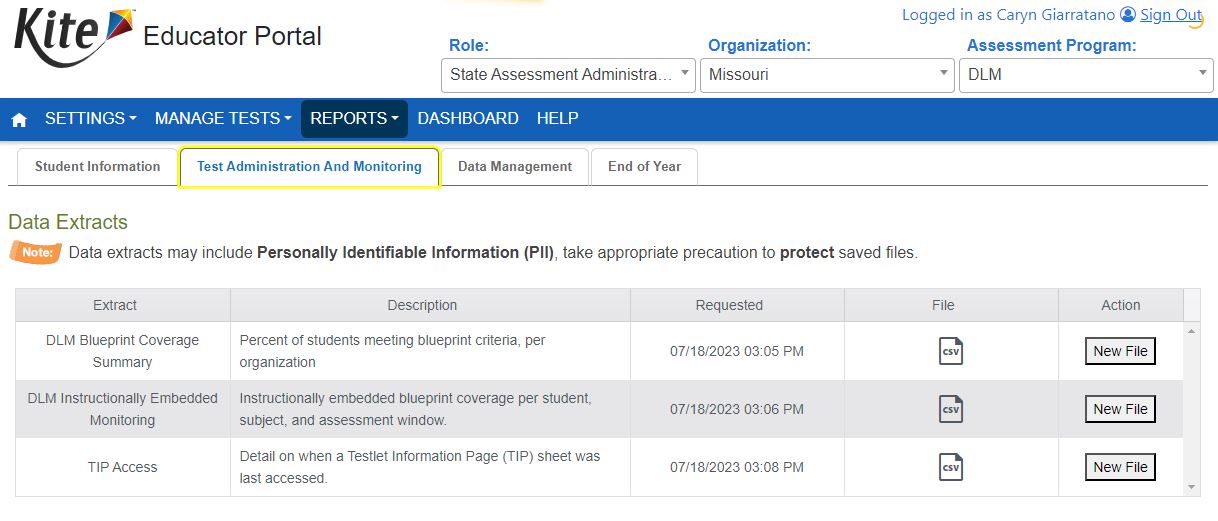 Create the Extract
108
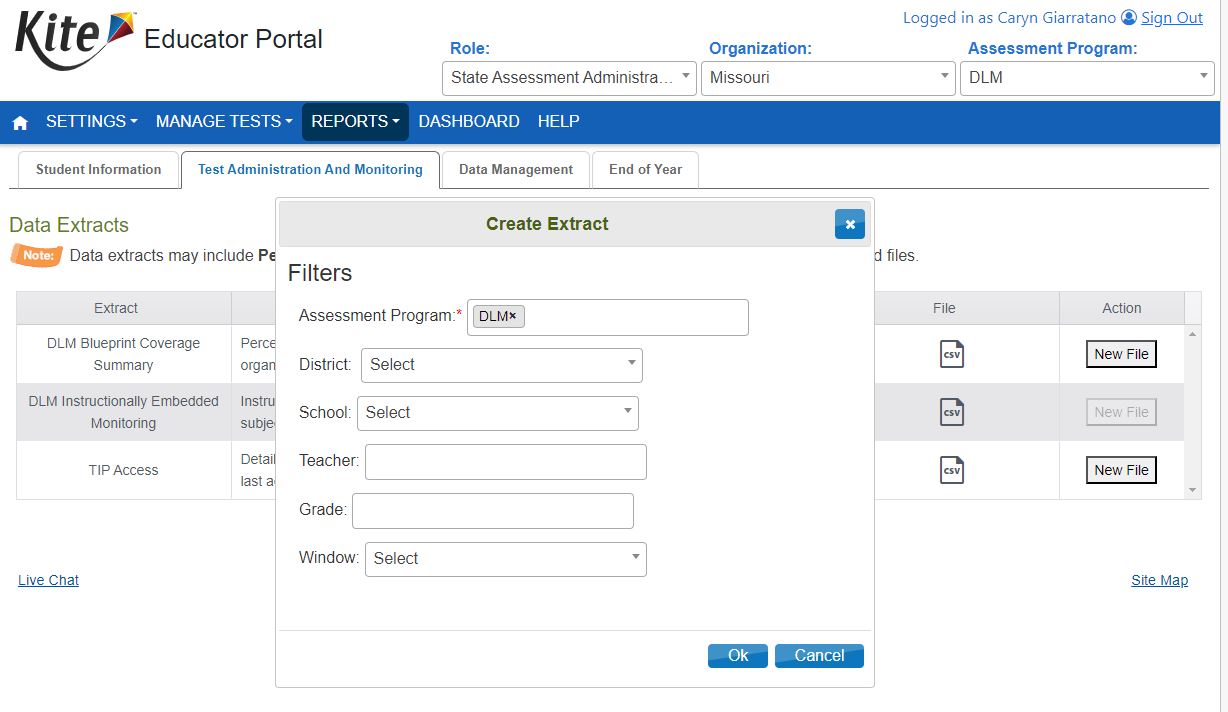 Create Extract Confirmation
109
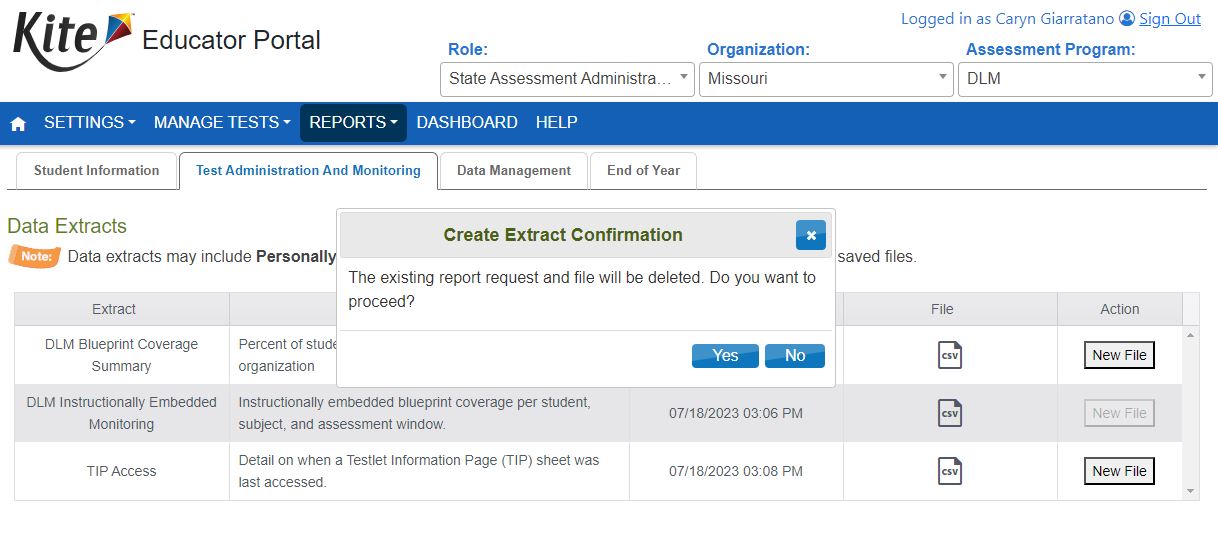 Data Extract in Queue
110
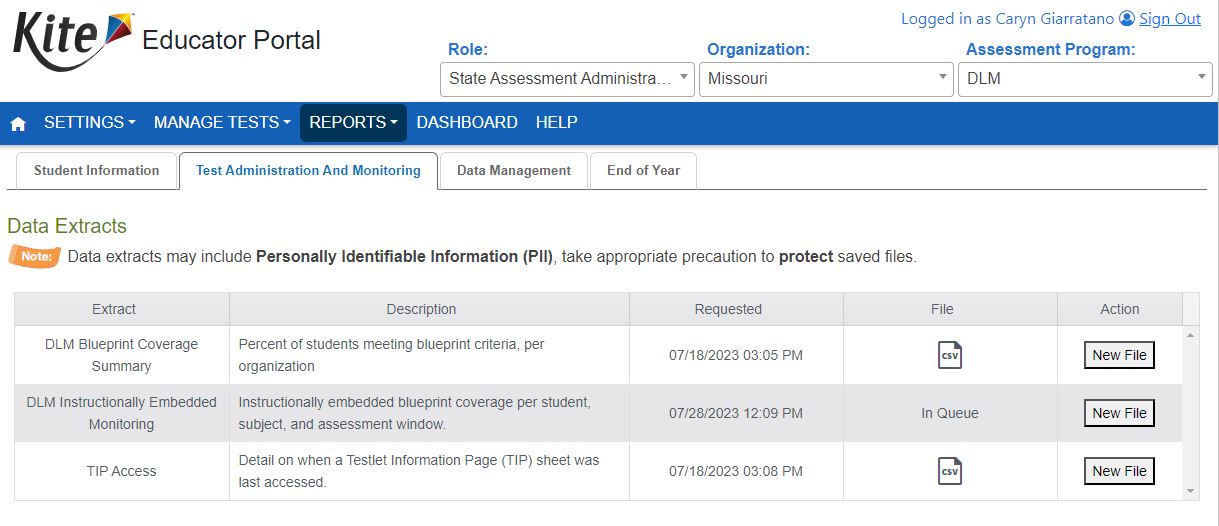 Test Monitoring Extract
111
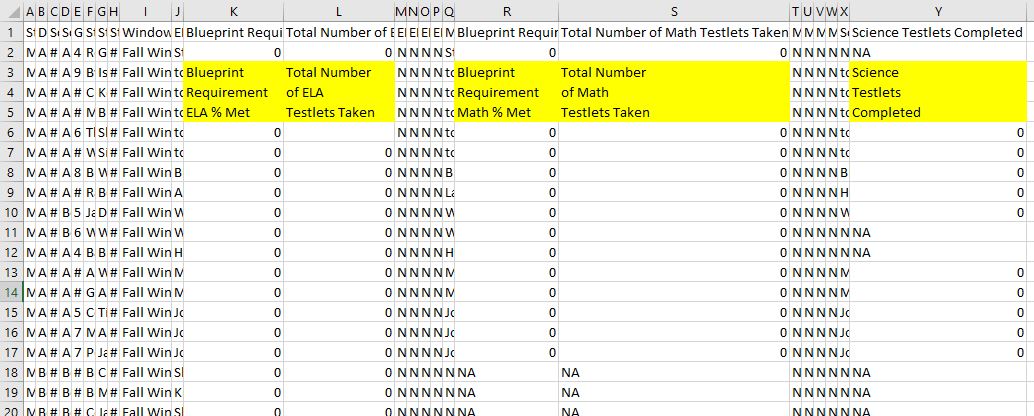 Goal is 100%
Goal is 100%
Goal is 9
Student Report Archive
112
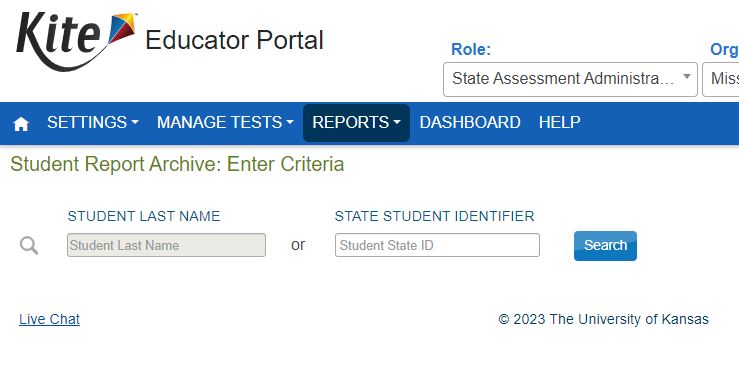 Alternate Reports
113
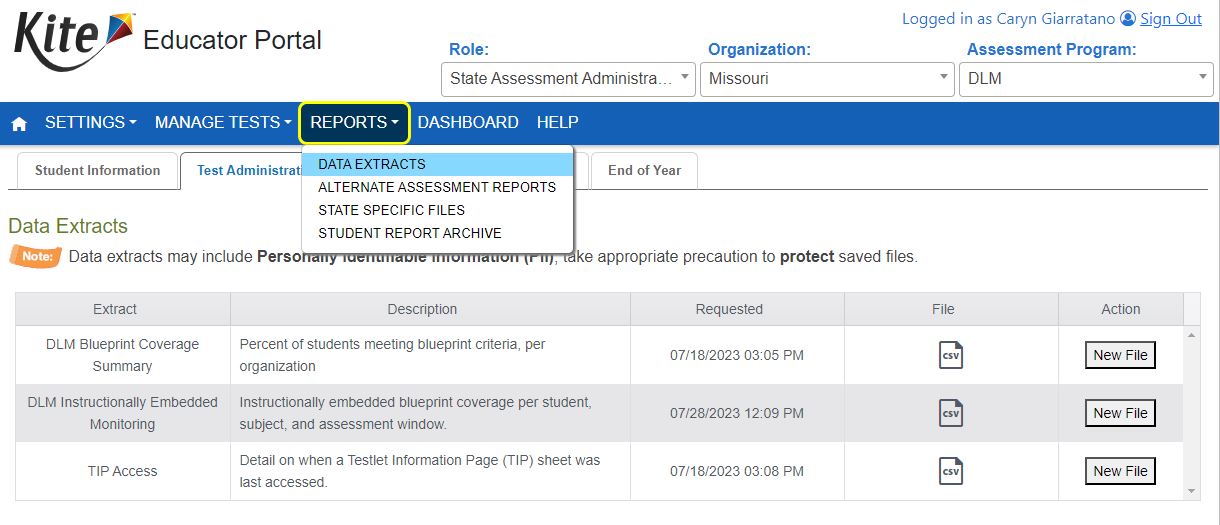 Alternate Reports Details
114
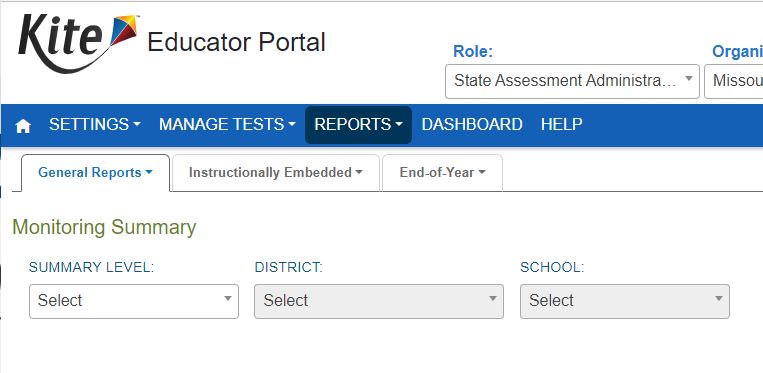 General Reports
115
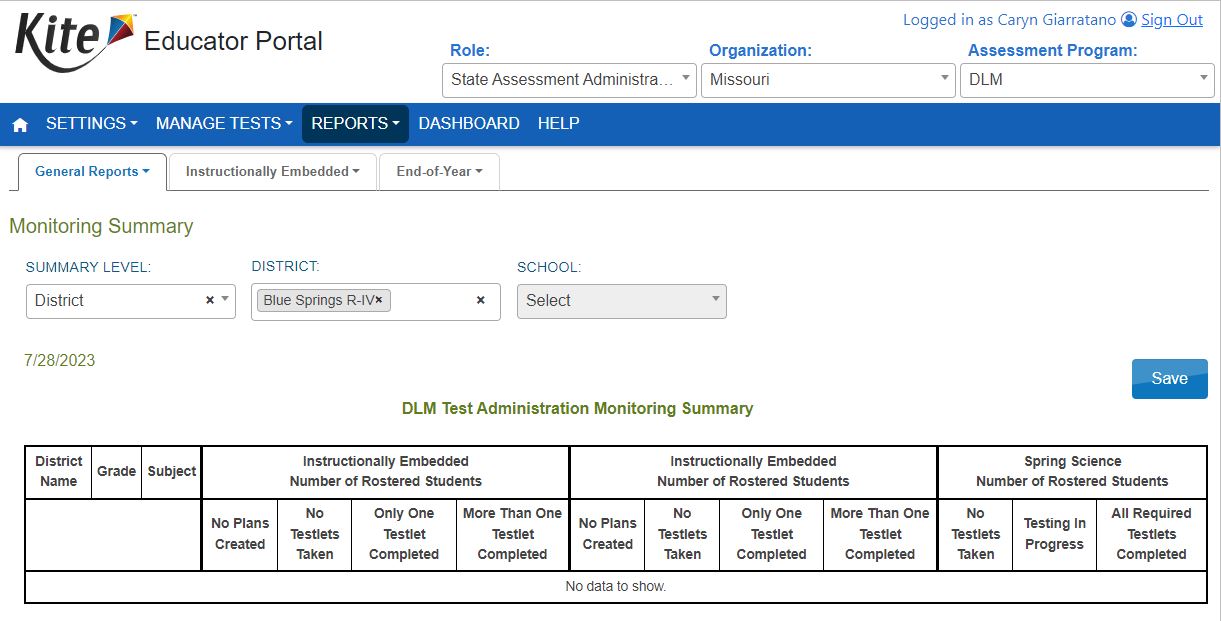 Kite Collector
116
District staff are asked to complete test observation forms and submit them to DLM.
Kite Collector is submitted electronically. 
Instructions are posted on the DESE MAP-A page under the Resources tab.
Links are in the script.
December 2023
Part 9: DESE Connections
Caryn Giarratano, Ph.D.
DESE Assistant Director of Assessment
Slide 117
MAPA Update
118
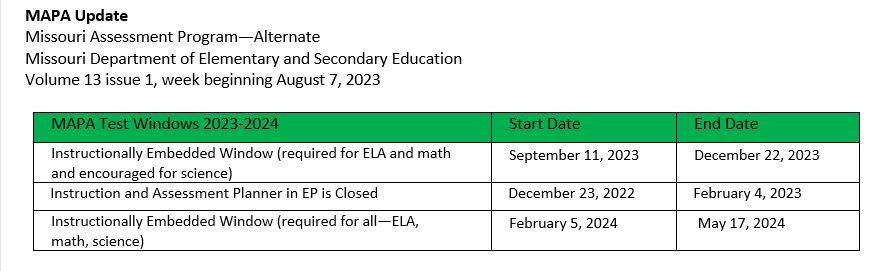 Contact for Questions
119
Caryn Giarratano, Ph.D.
Assistant Director of Assessment
Alternate Assessment
573-751-6731
caryn.giarratano@dese.mo.gov
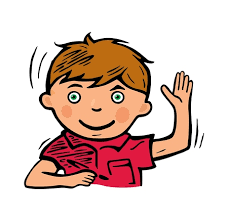